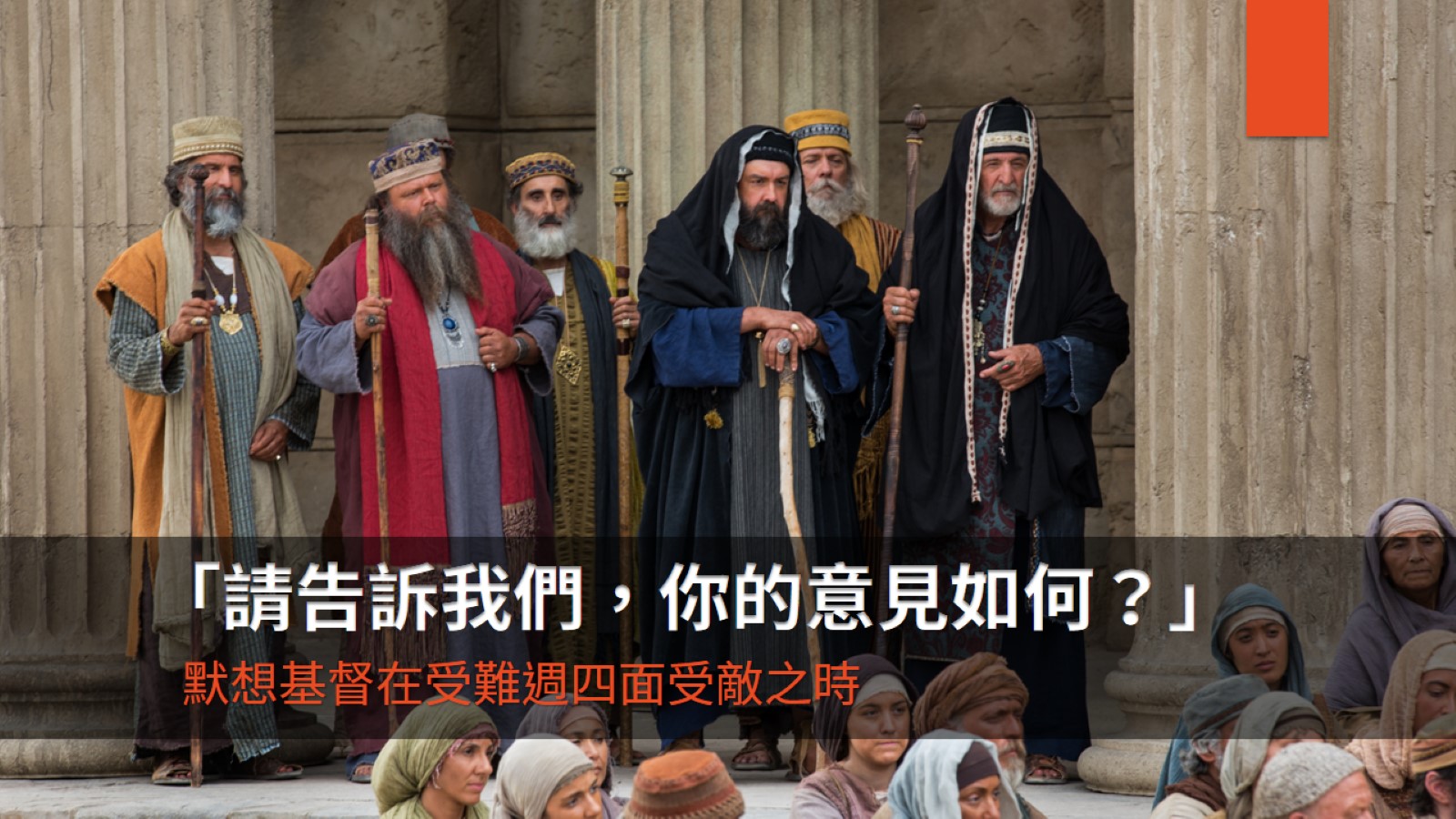 「請告訴我們，你的意見如何？」
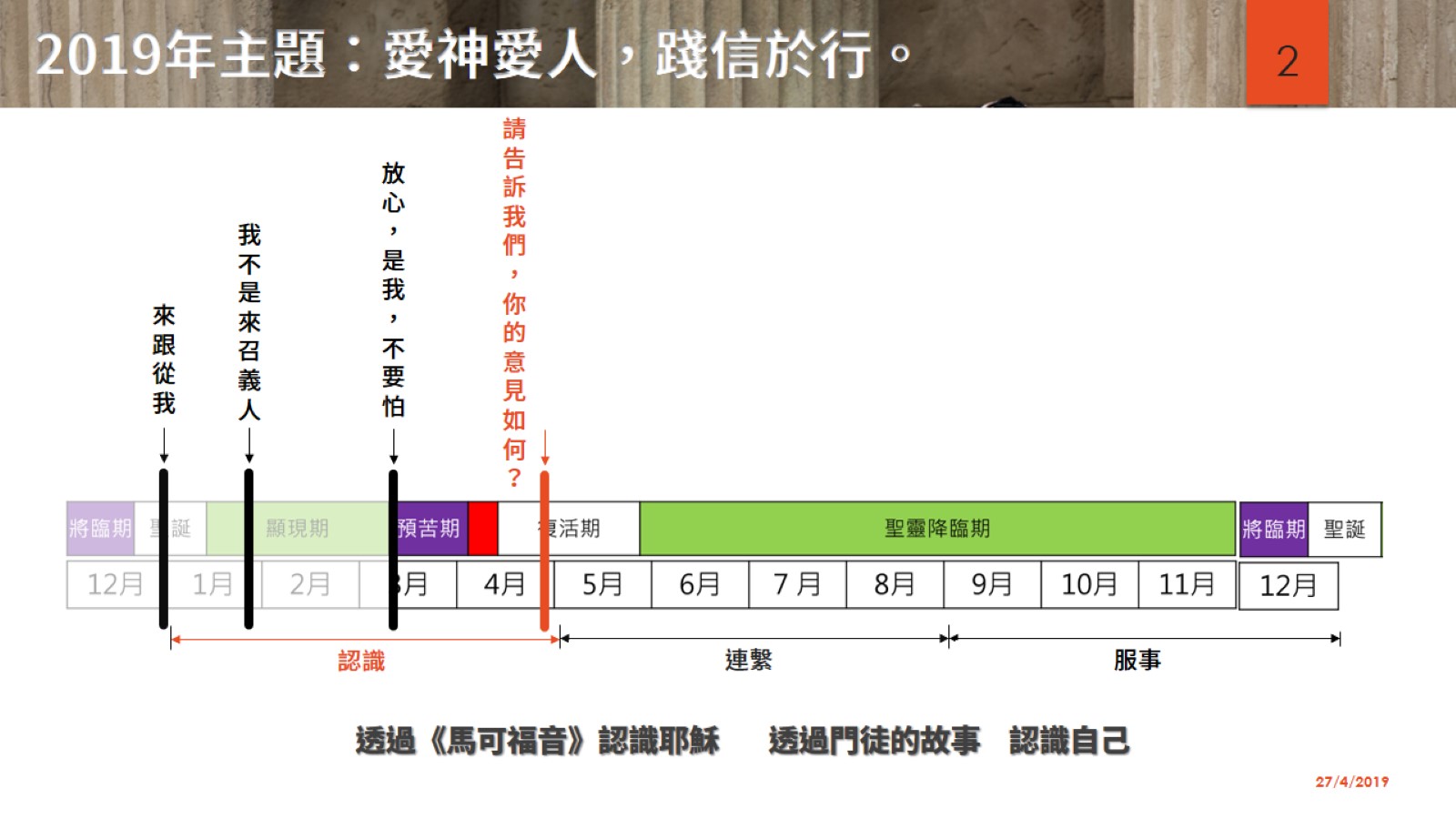 2019年主題：愛神愛人，踐信於行。
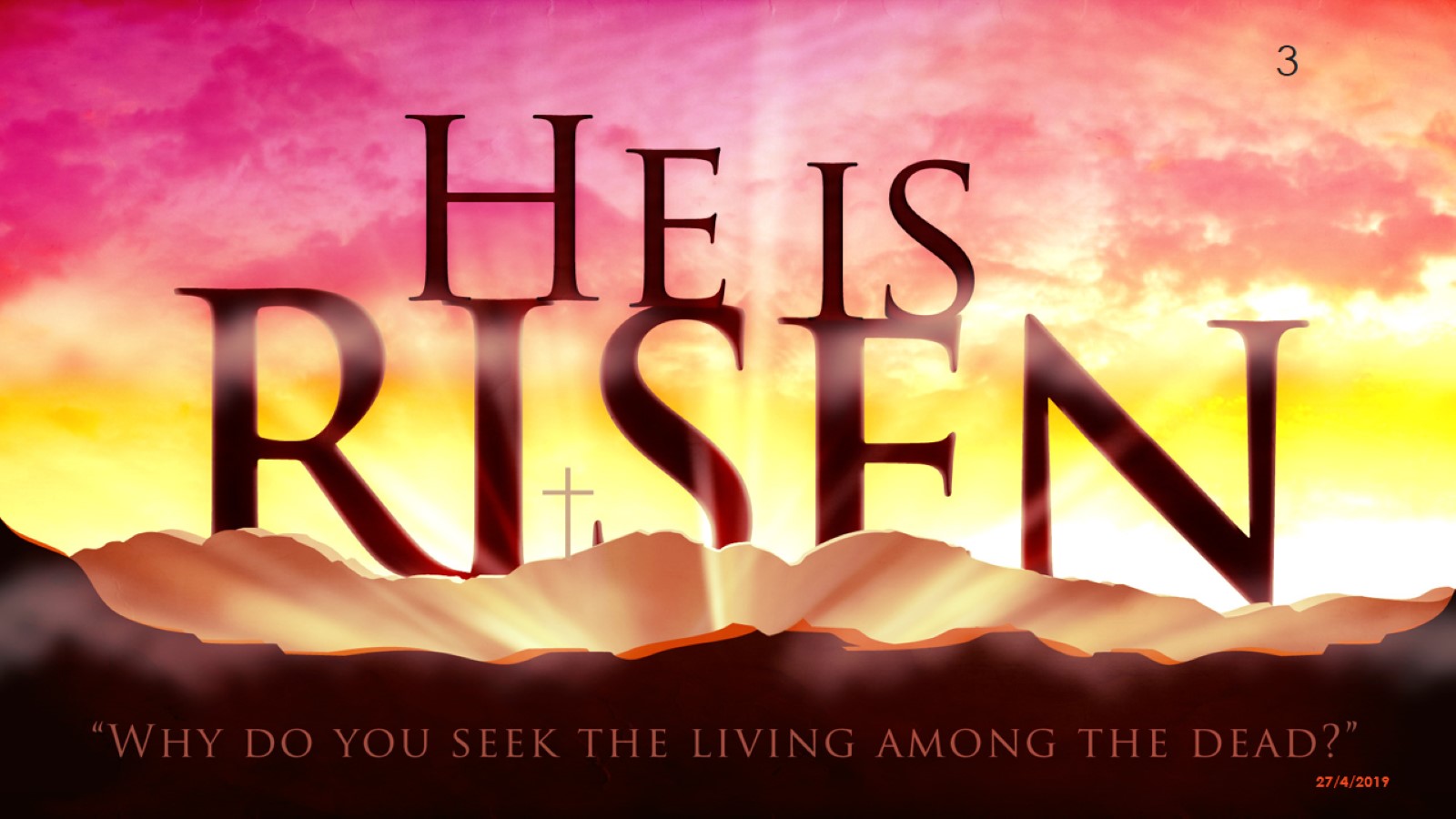 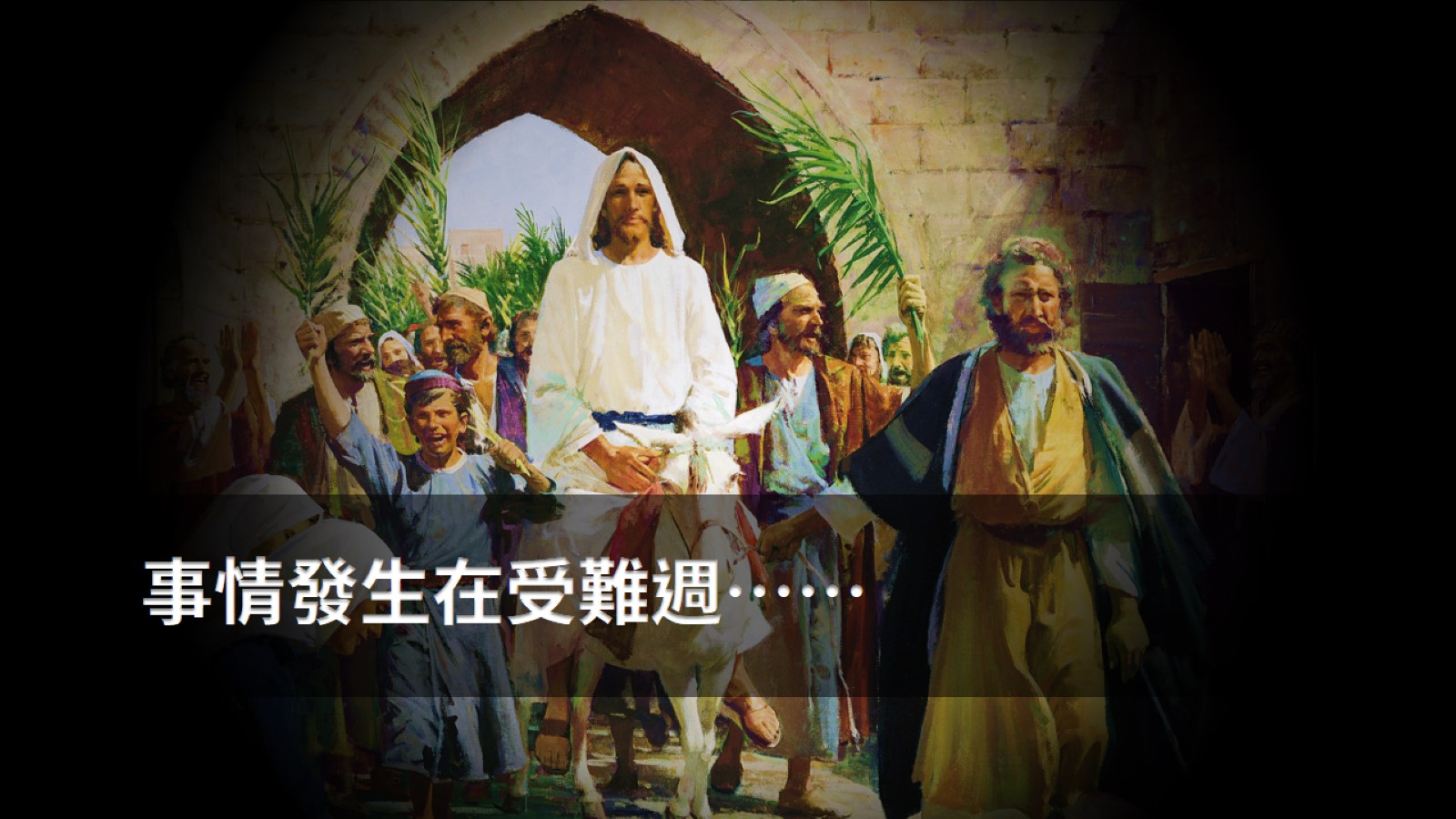 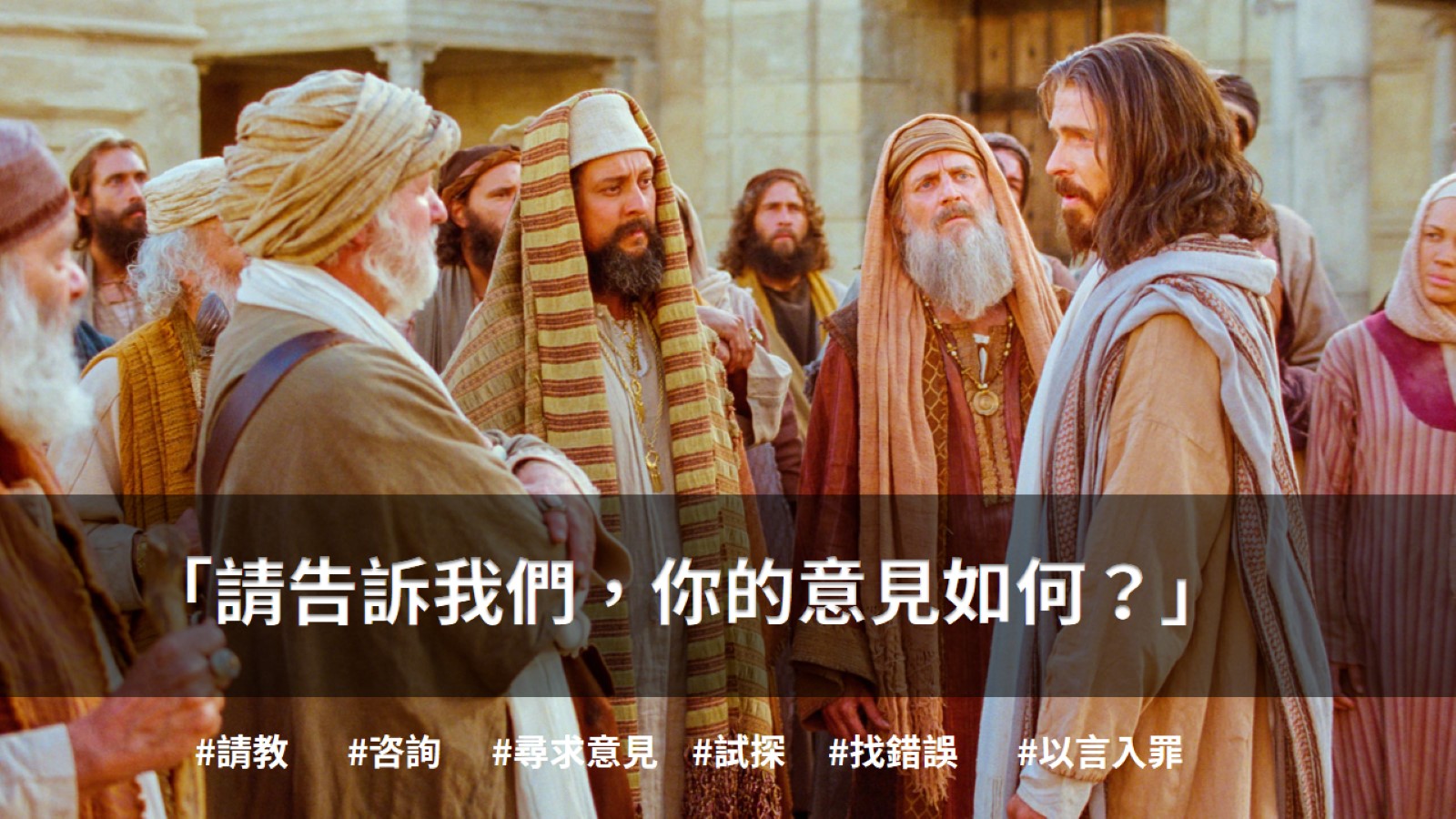 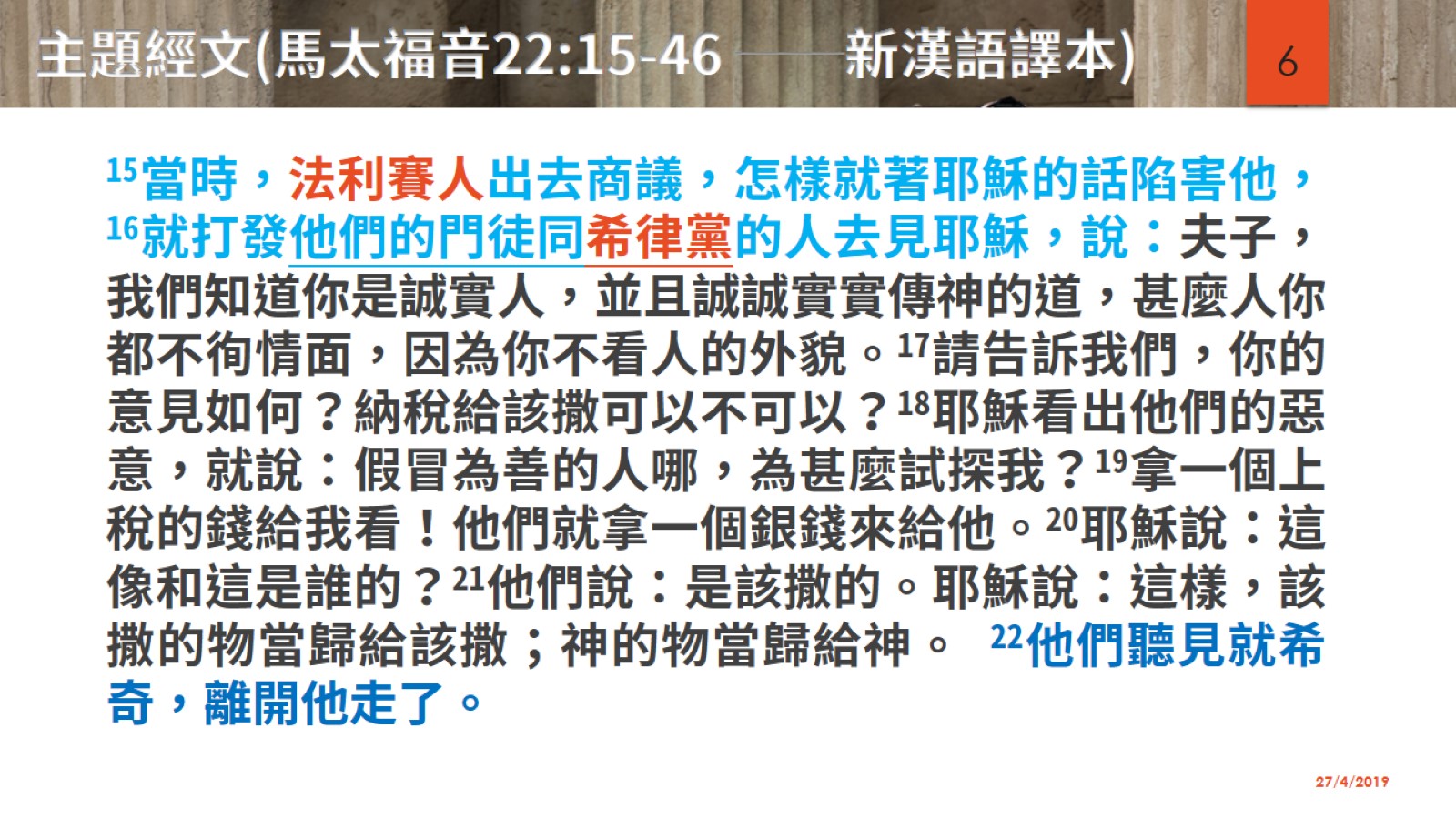 主題經文(馬太福音22:15-46 ──新漢語譯本)
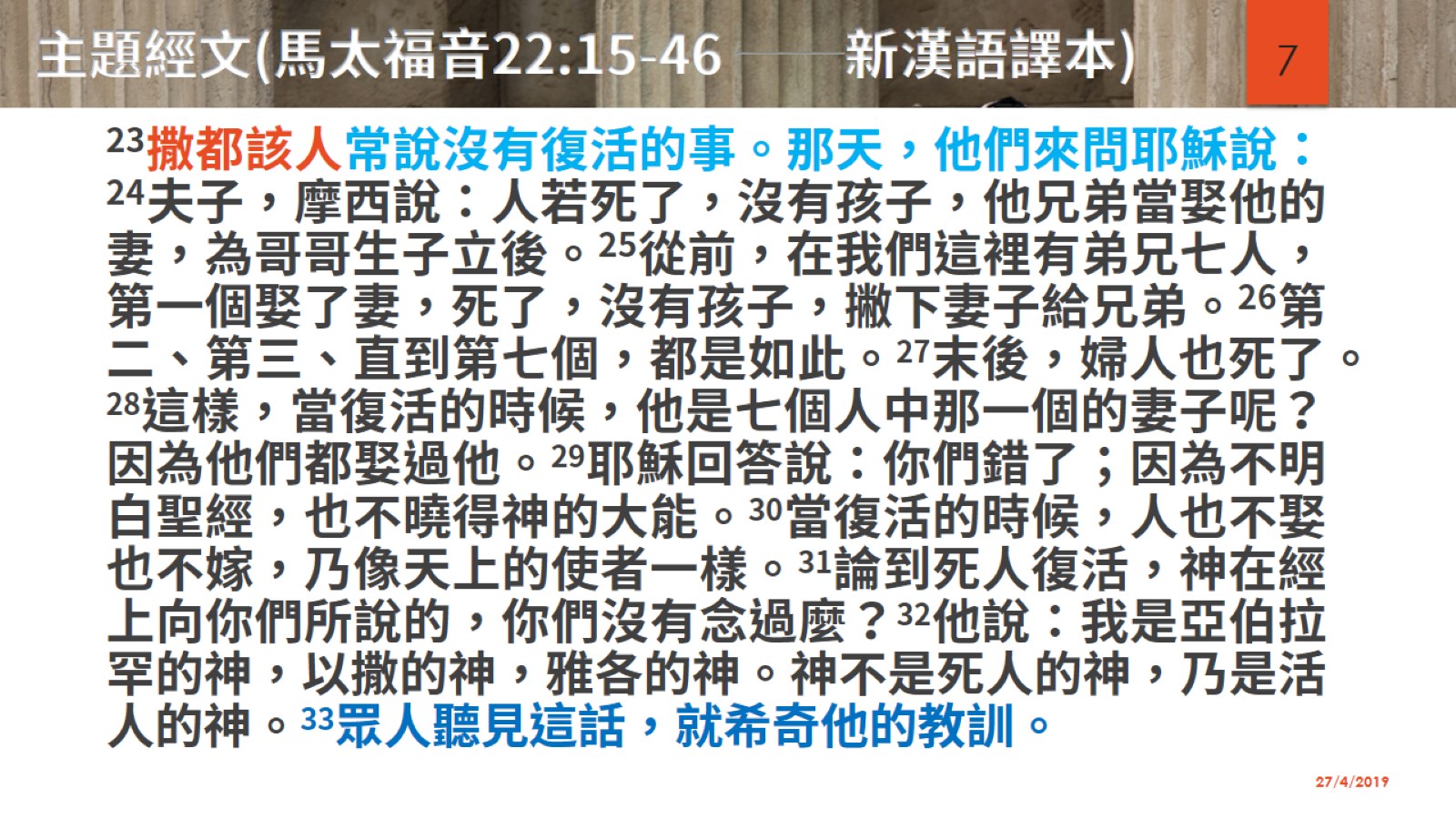 主題經文(馬太福音22:15-46 ──新漢語譯本)
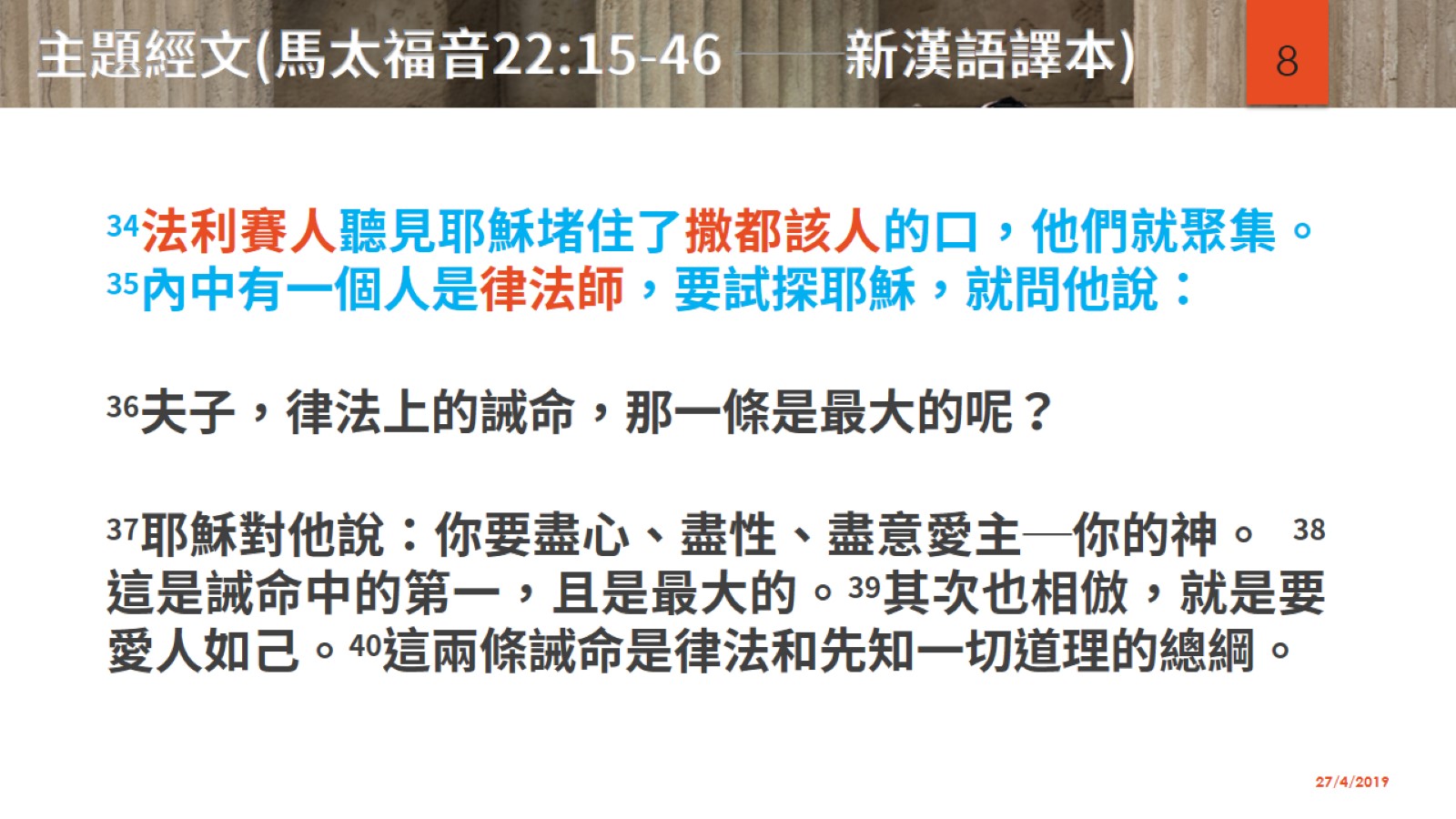 主題經文(馬太福音22:15-46 ──新漢語譯本)
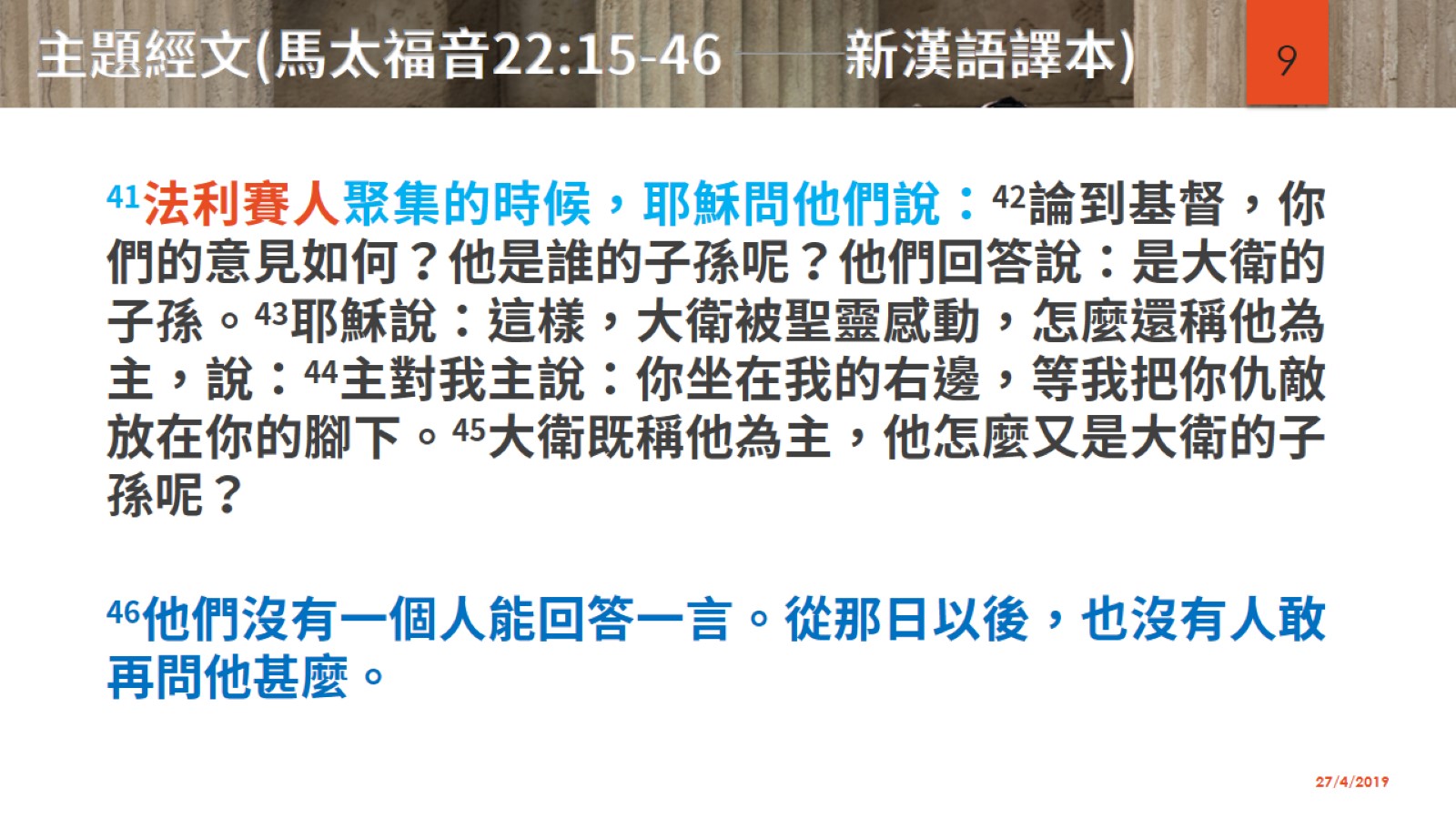 主題經文(馬太福音22:15-46 ──新漢語譯本)
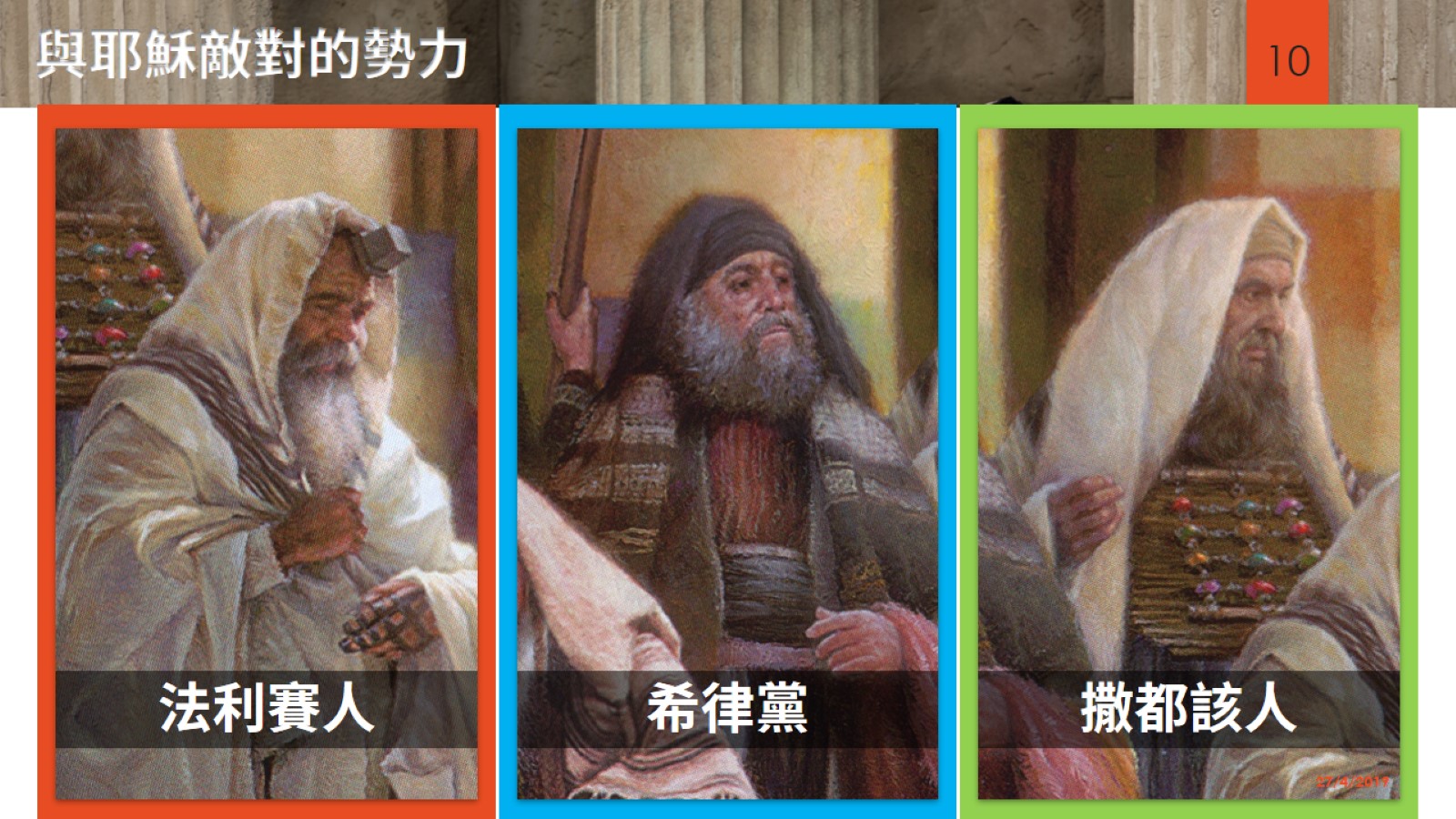 與耶穌敵對的勢力
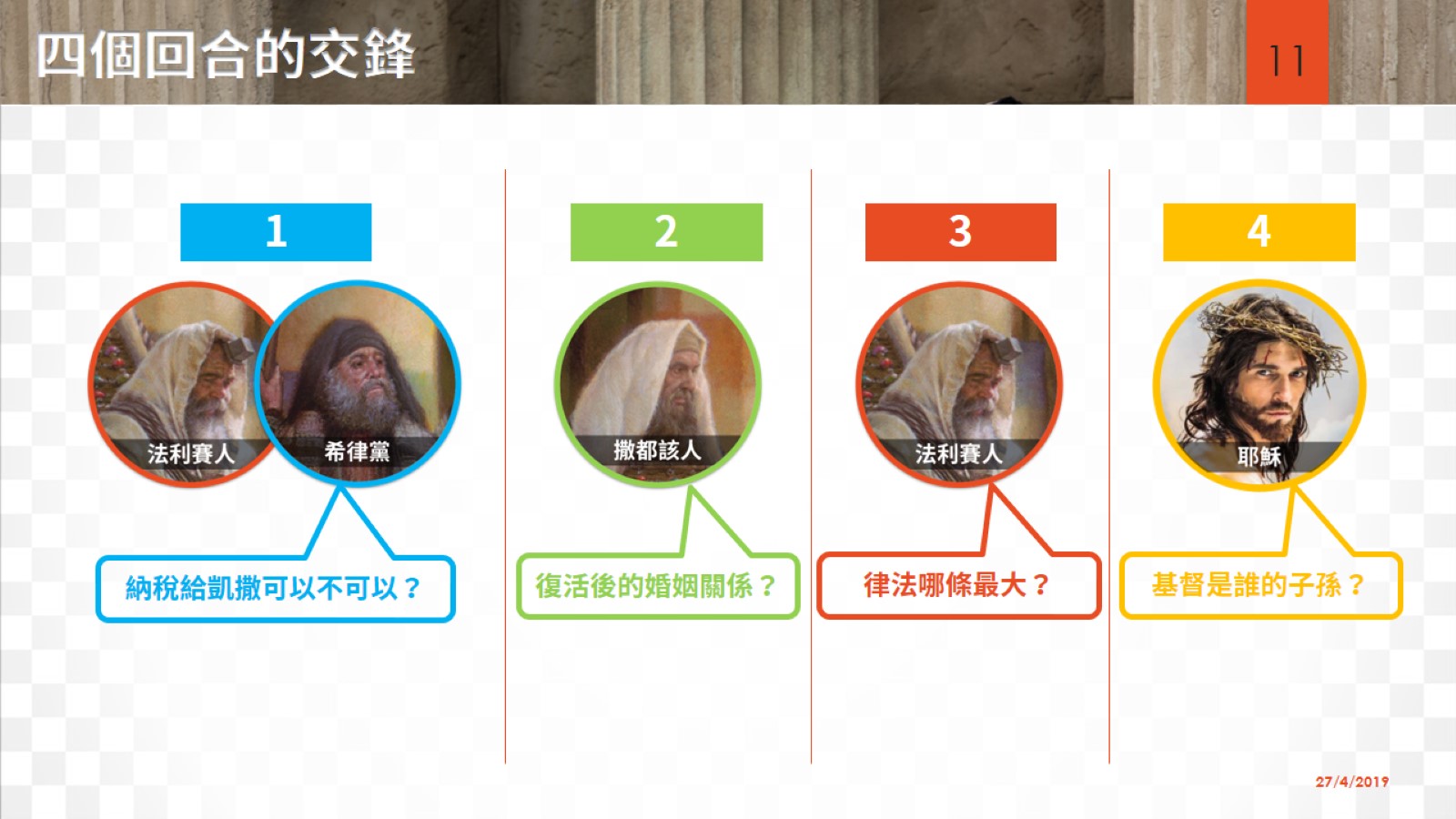 四個回合的交鋒
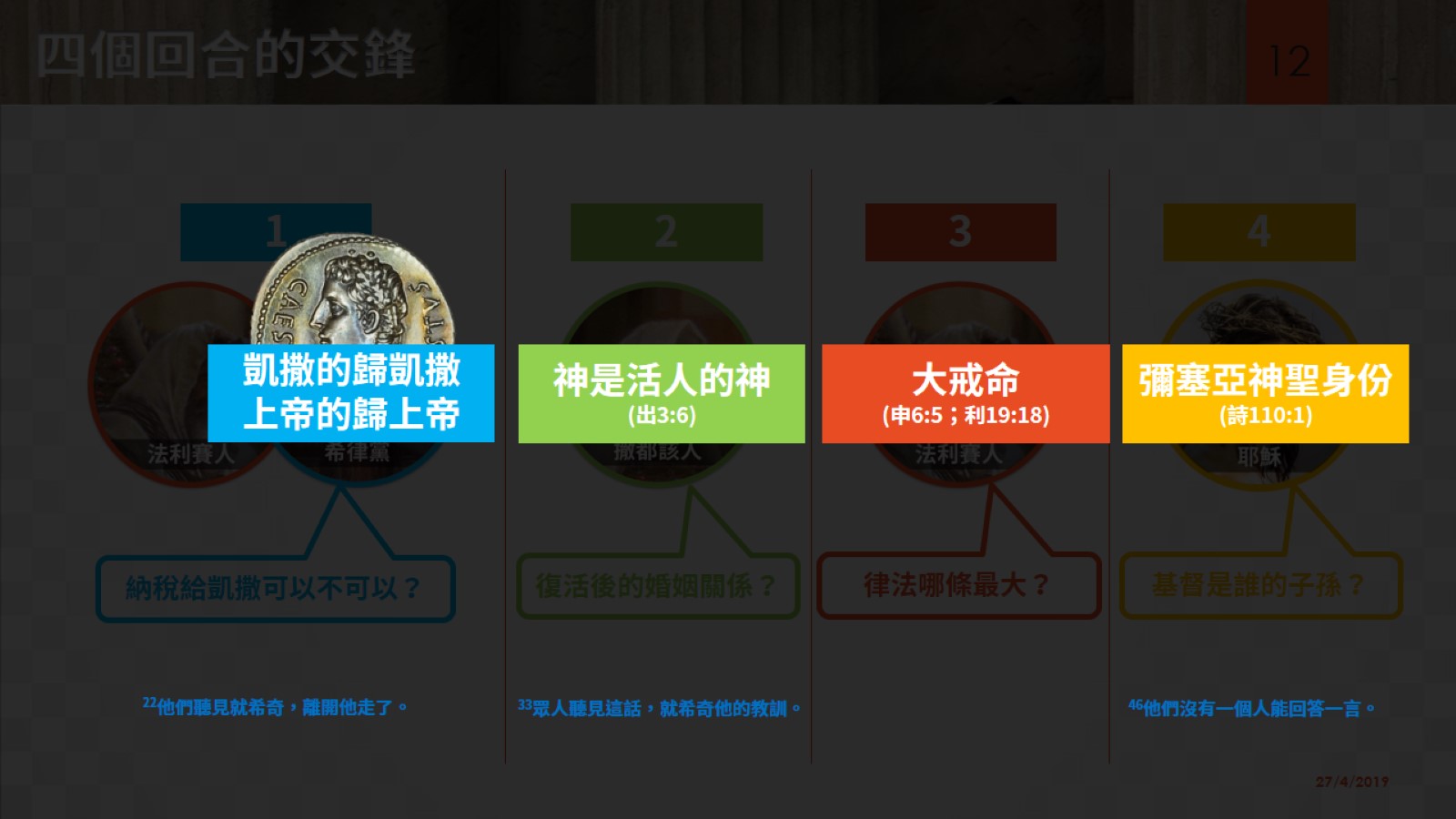 四個回合的交鋒
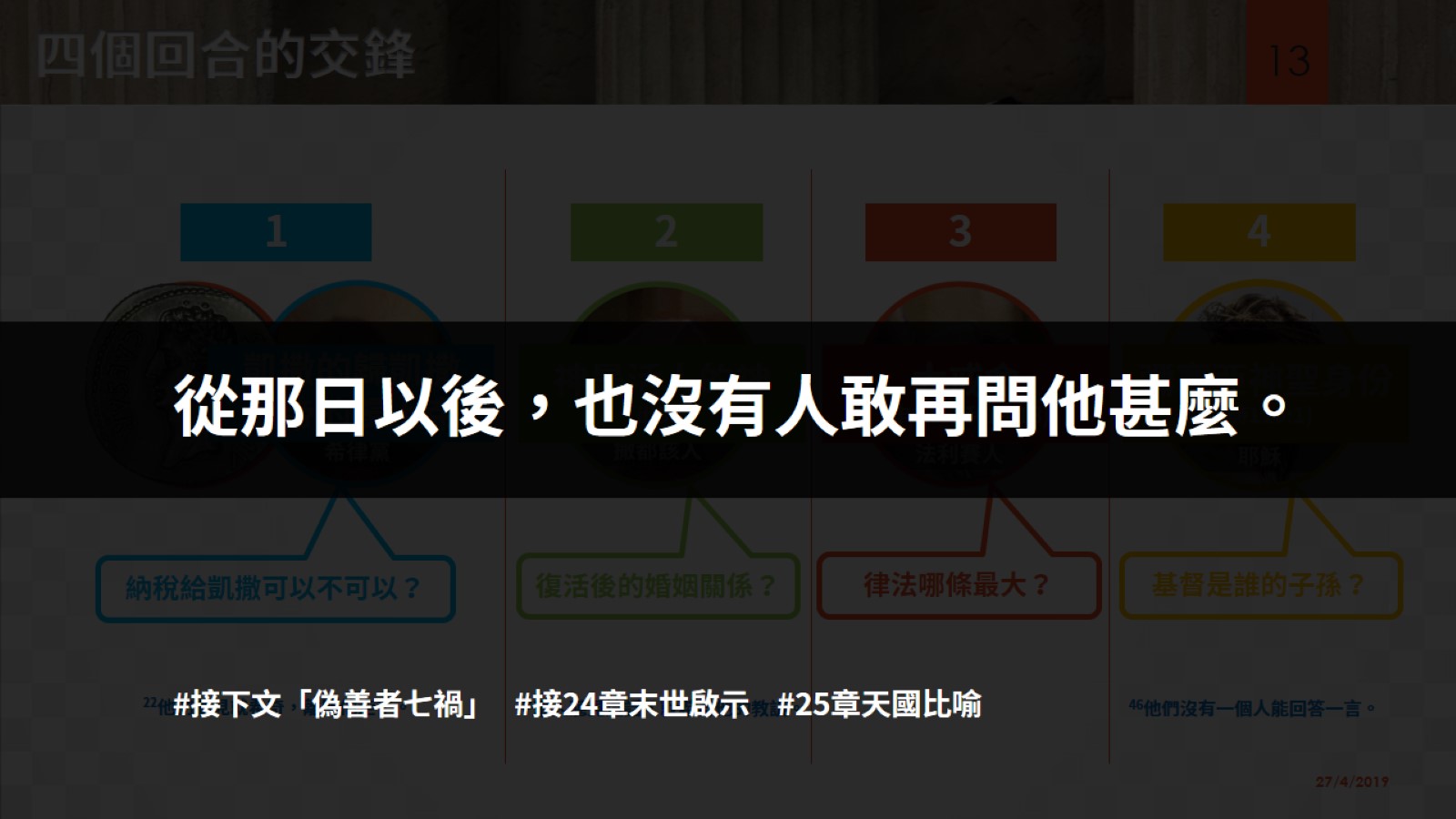 四個回合的交鋒
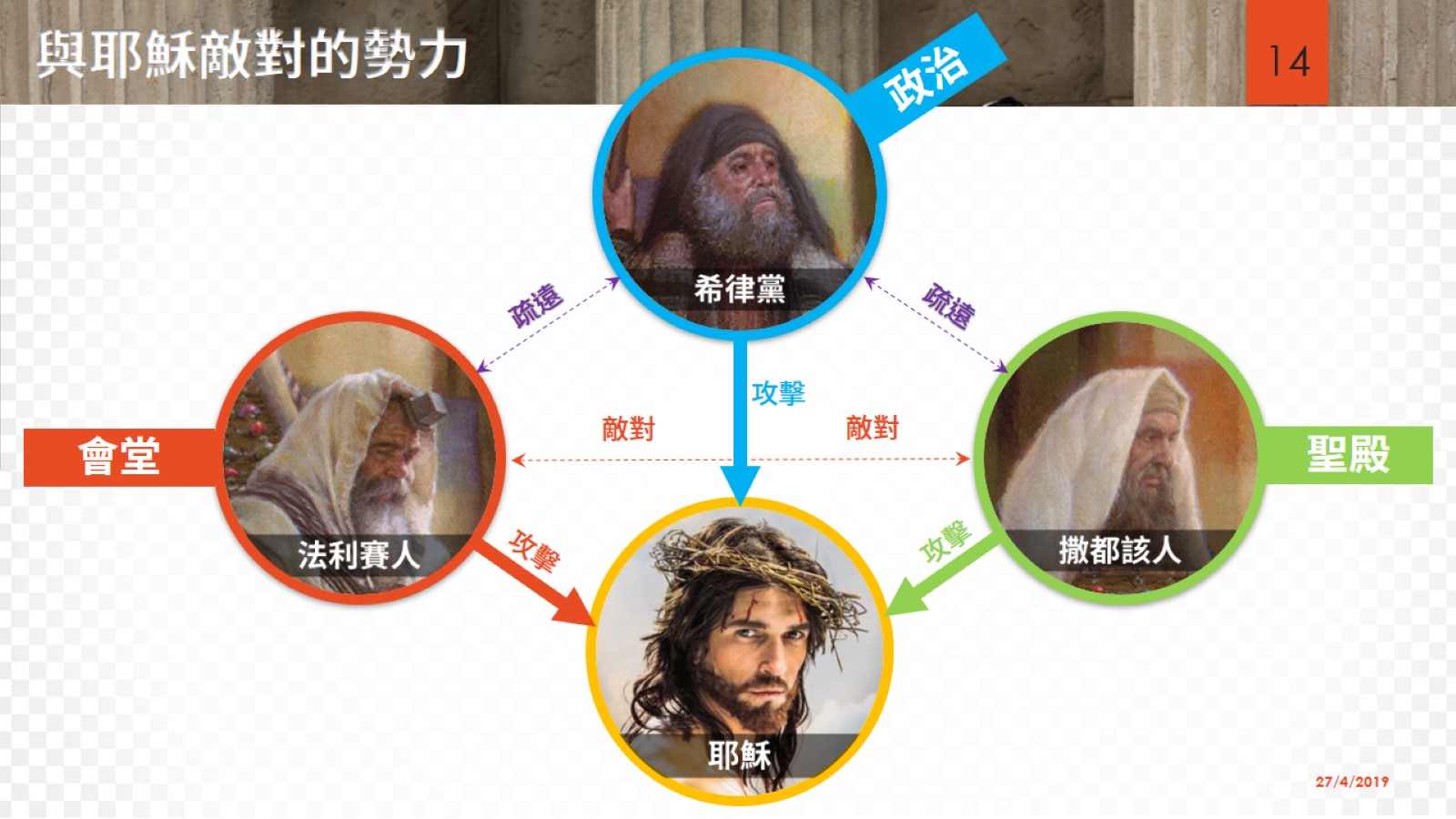 與耶穌敵對的勢力
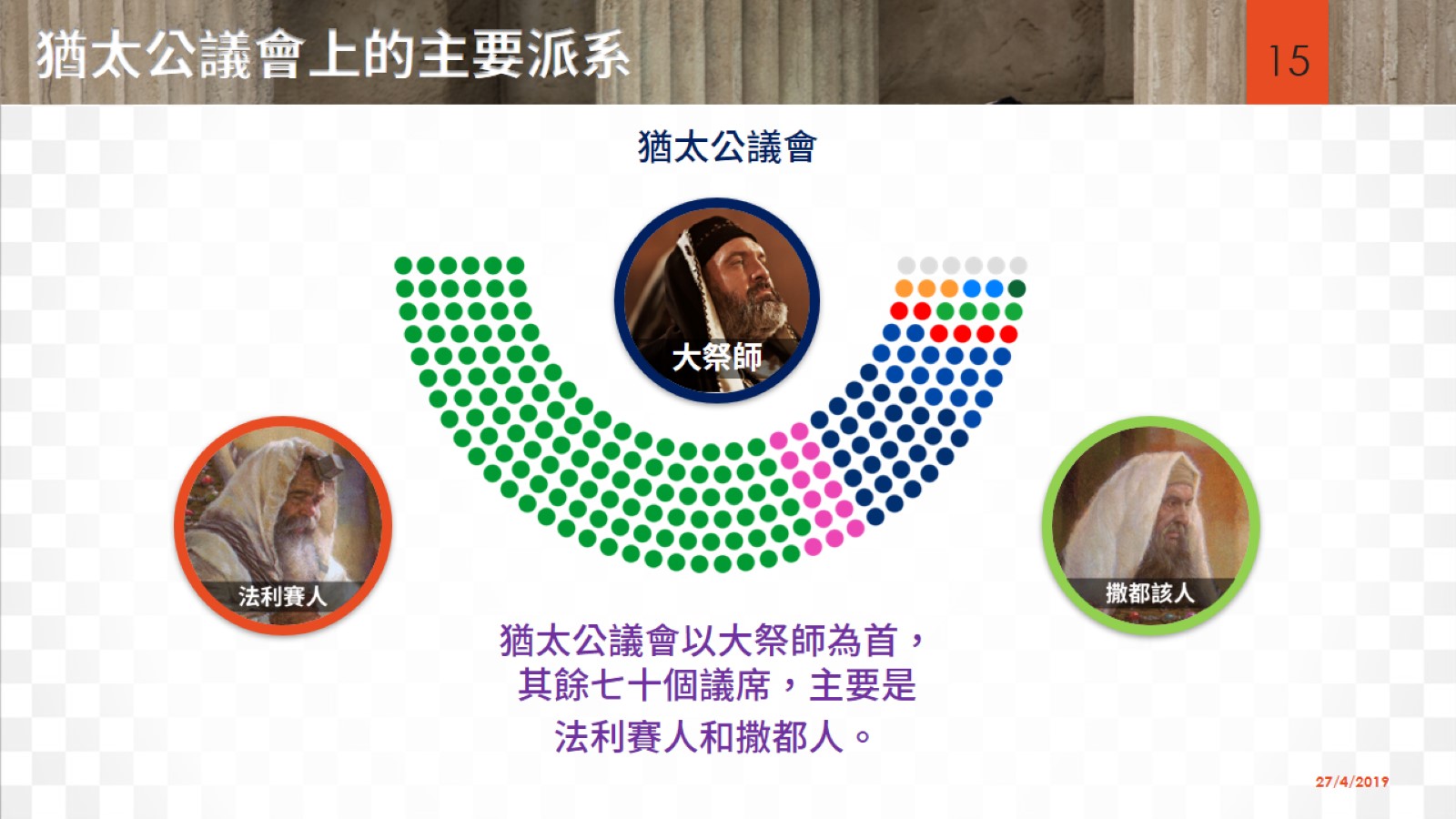 猶太公議會上的主要派系
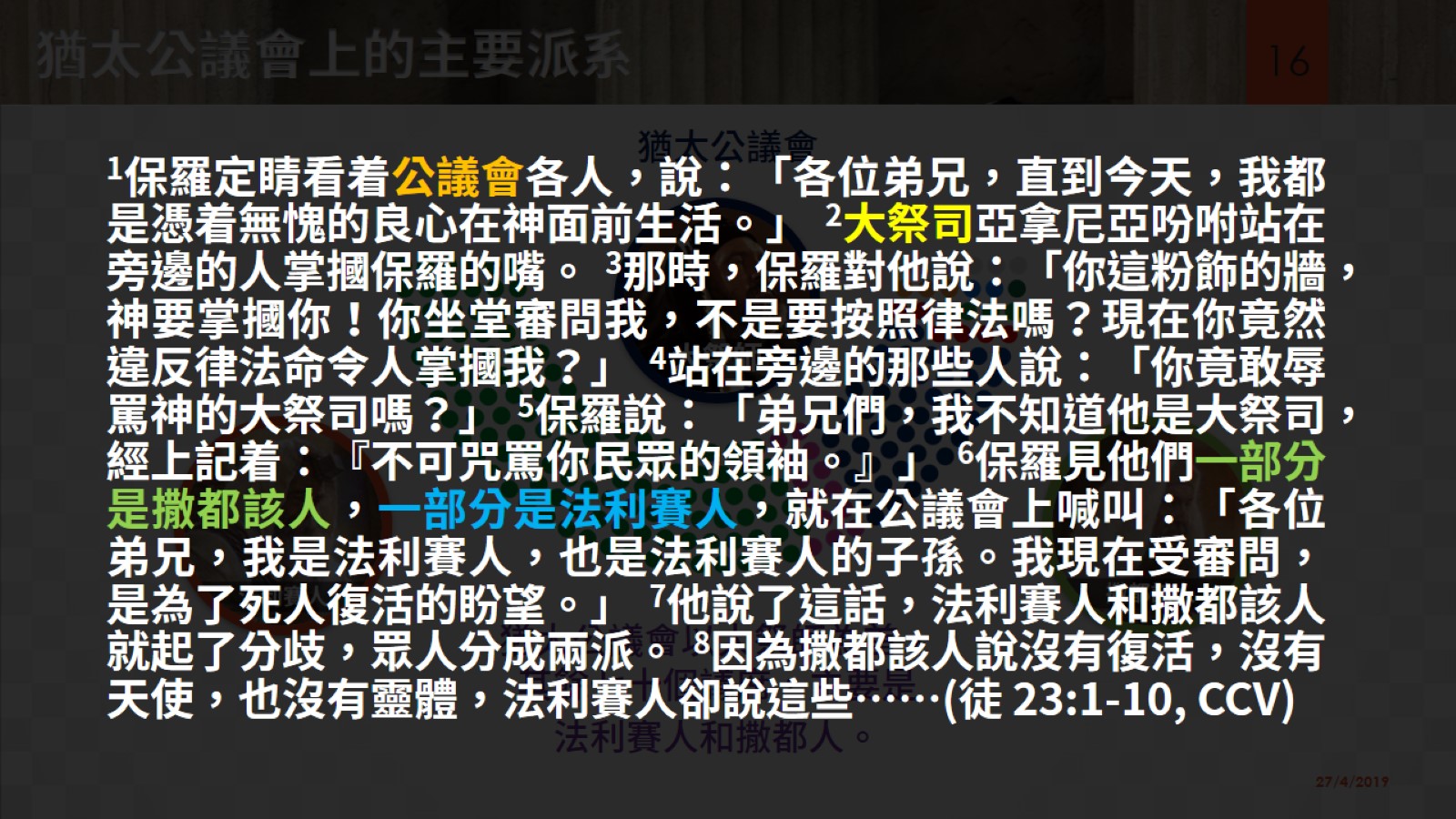 猶太公議會上的主要派系
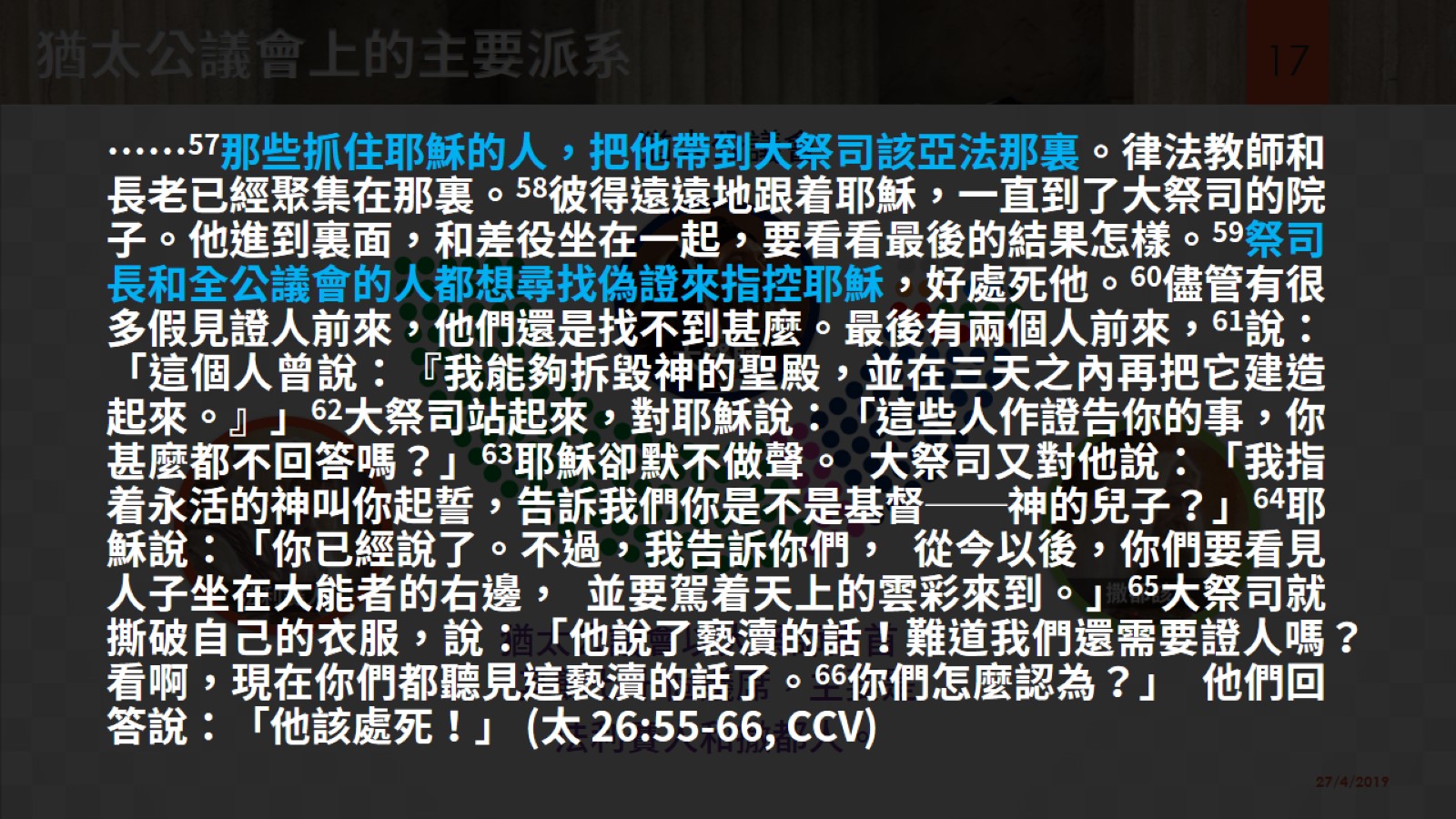 猶太公議會上的主要派系
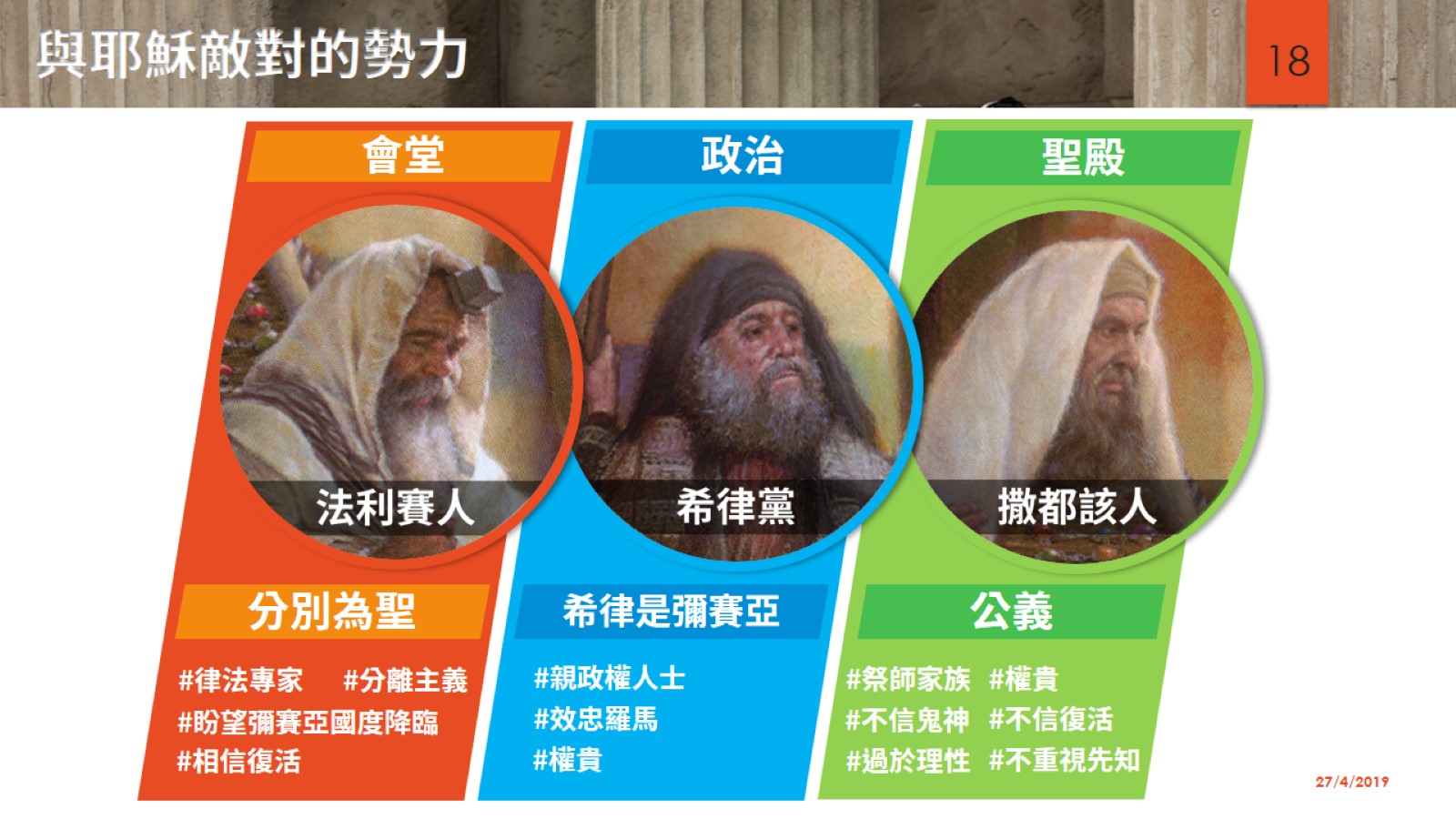 與耶穌敵對的勢力
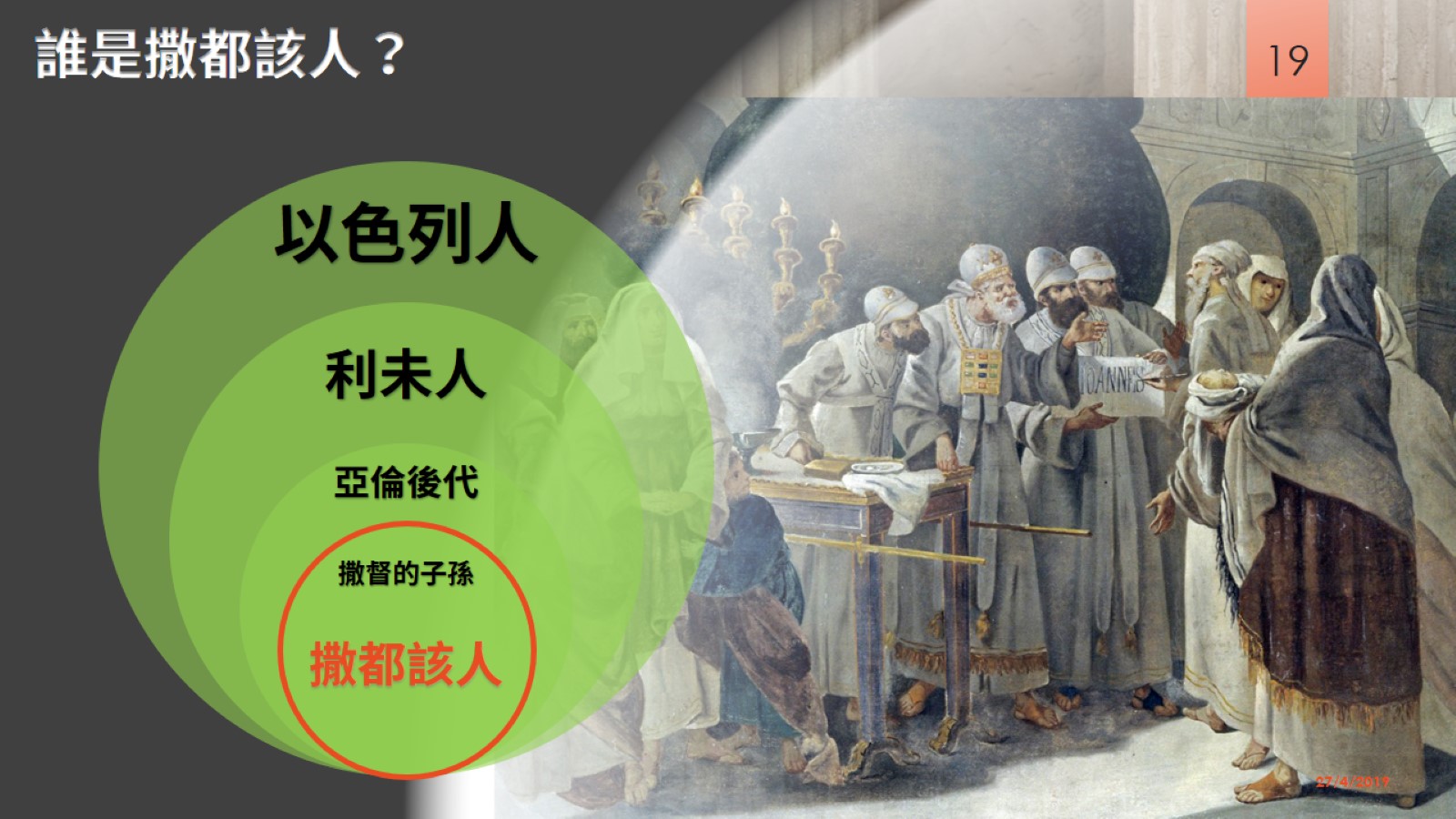 誰是撒都該人？
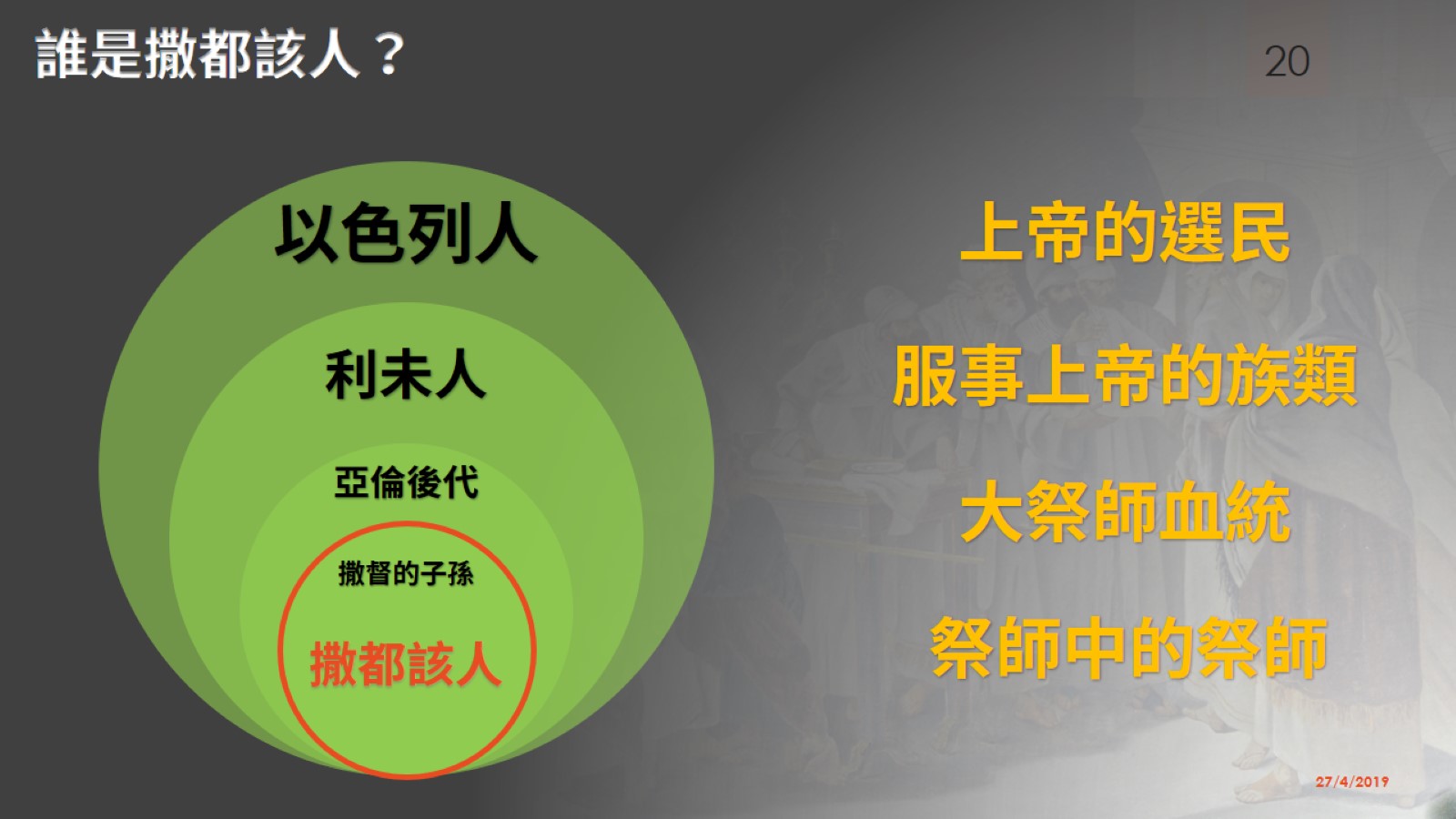 誰是撒都該人？
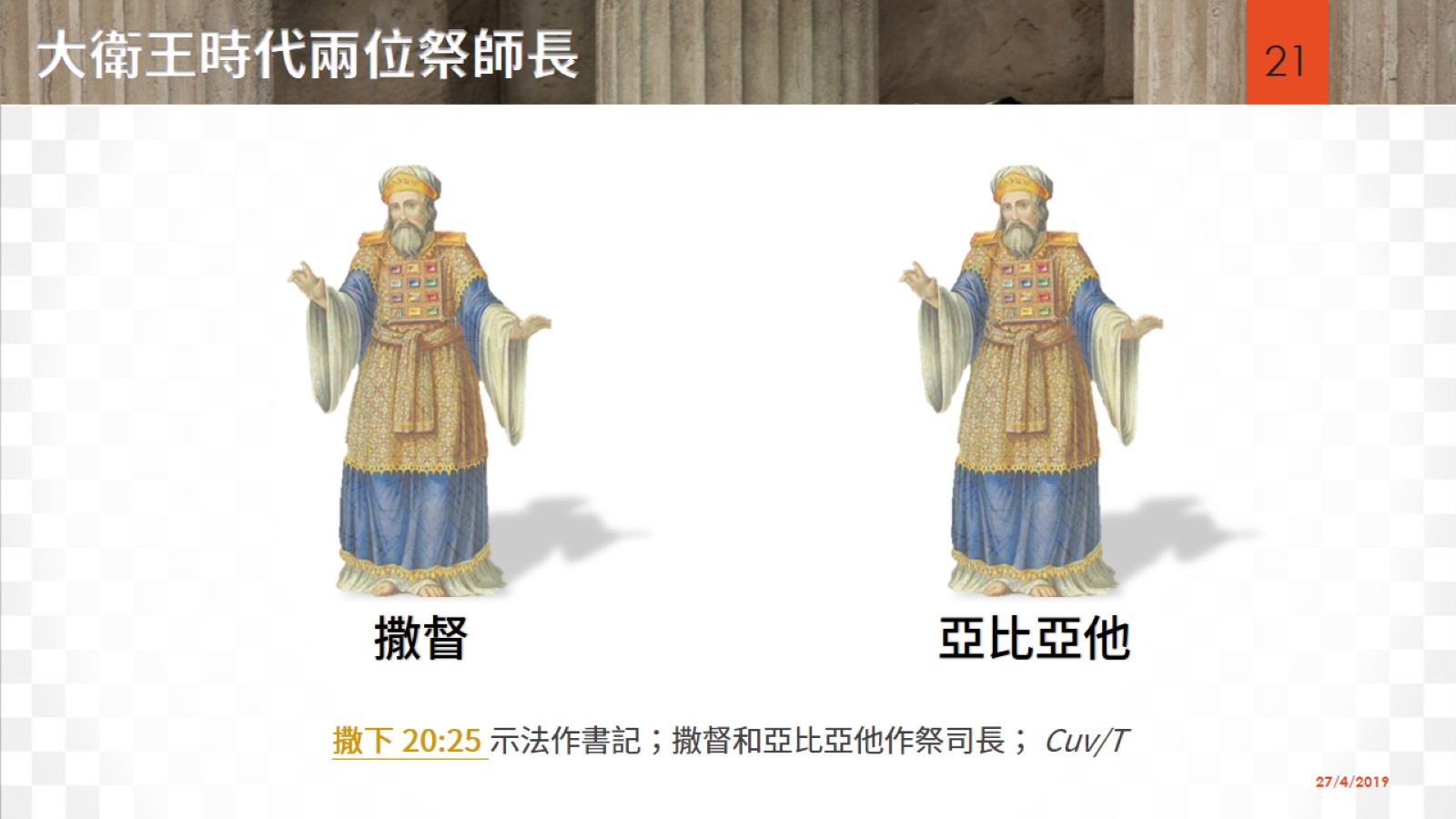 大衛王時代兩位祭師長
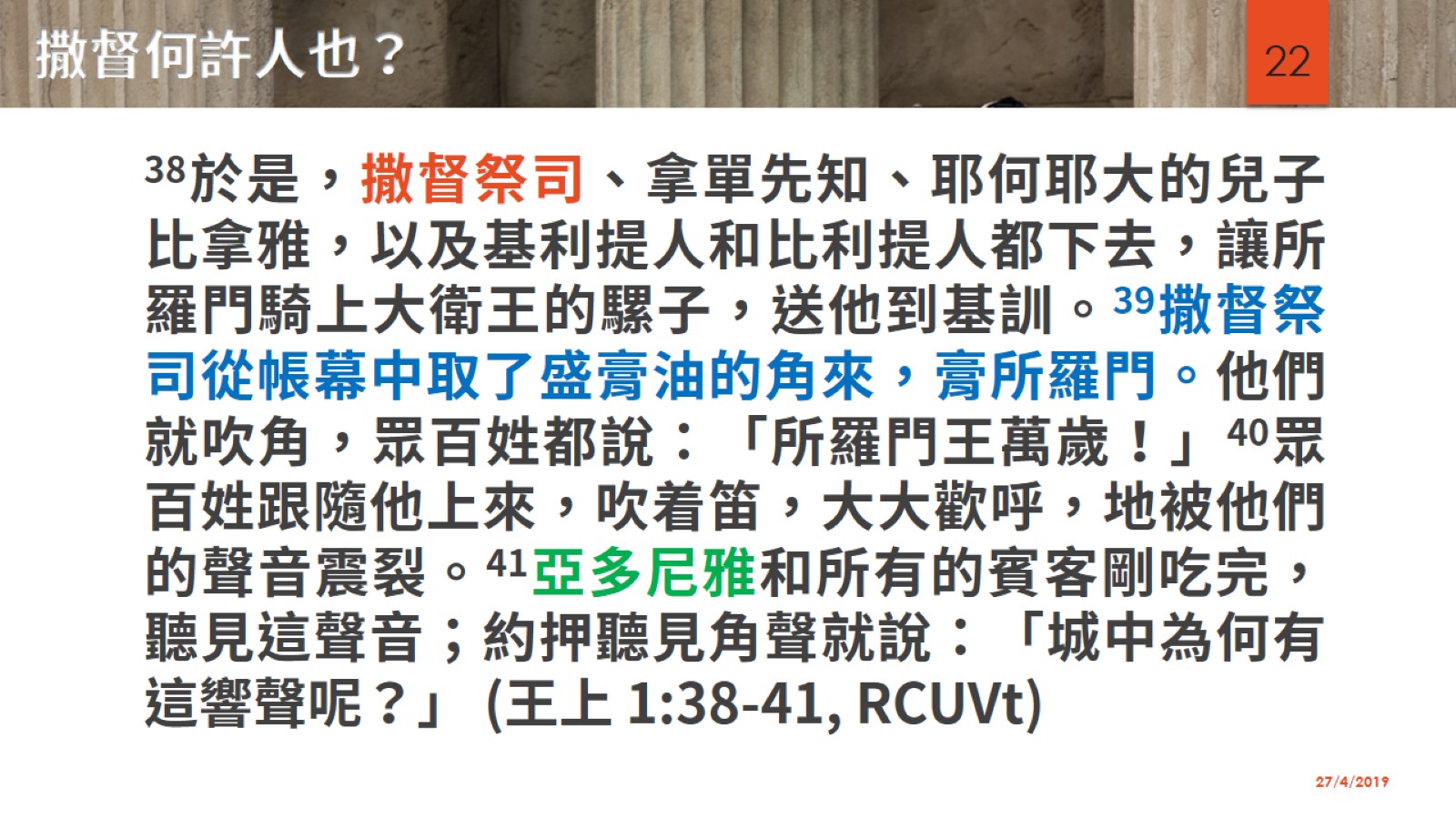 撒督何許人也？
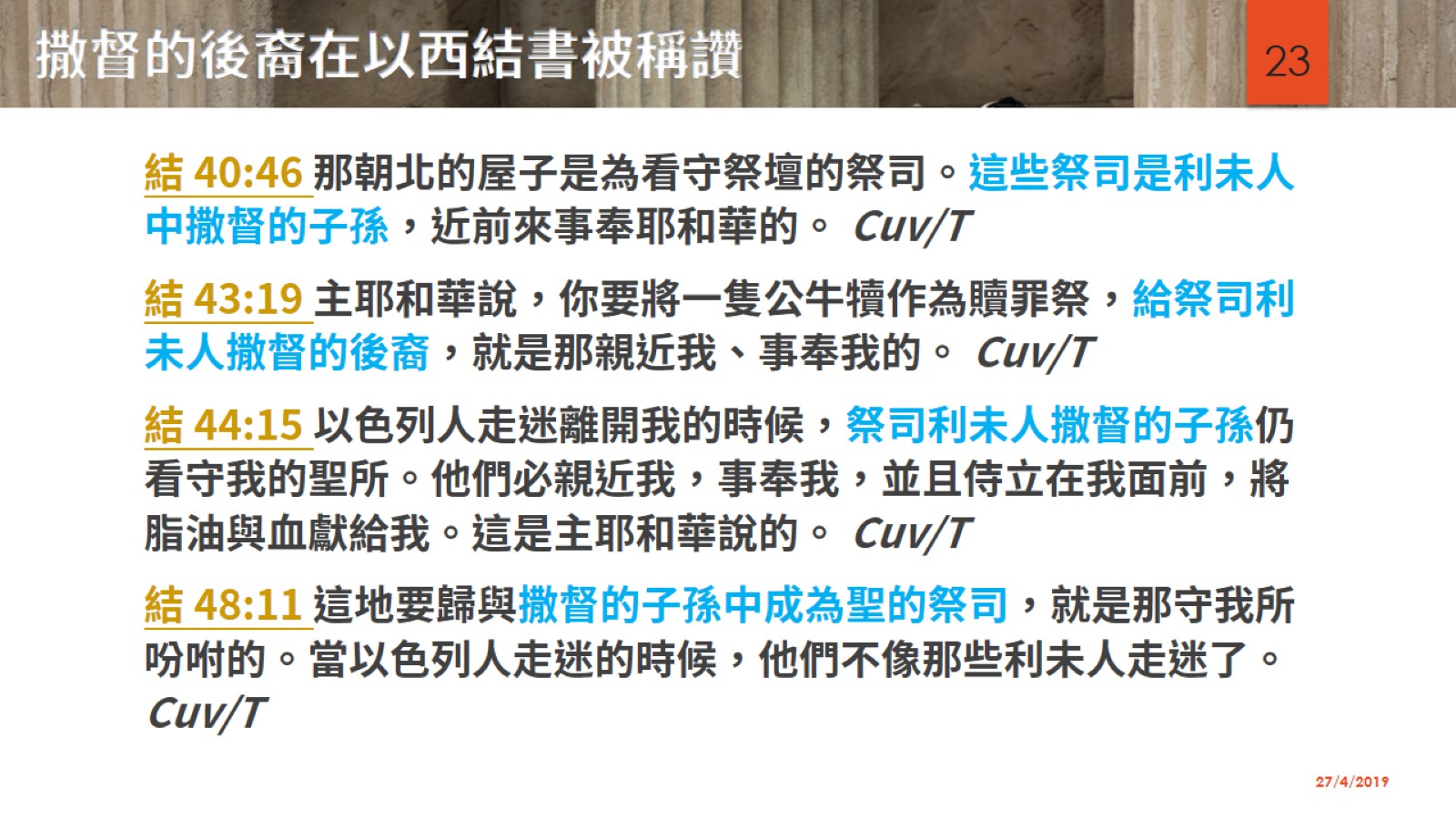 撒督的後裔在以西結書被稱讚
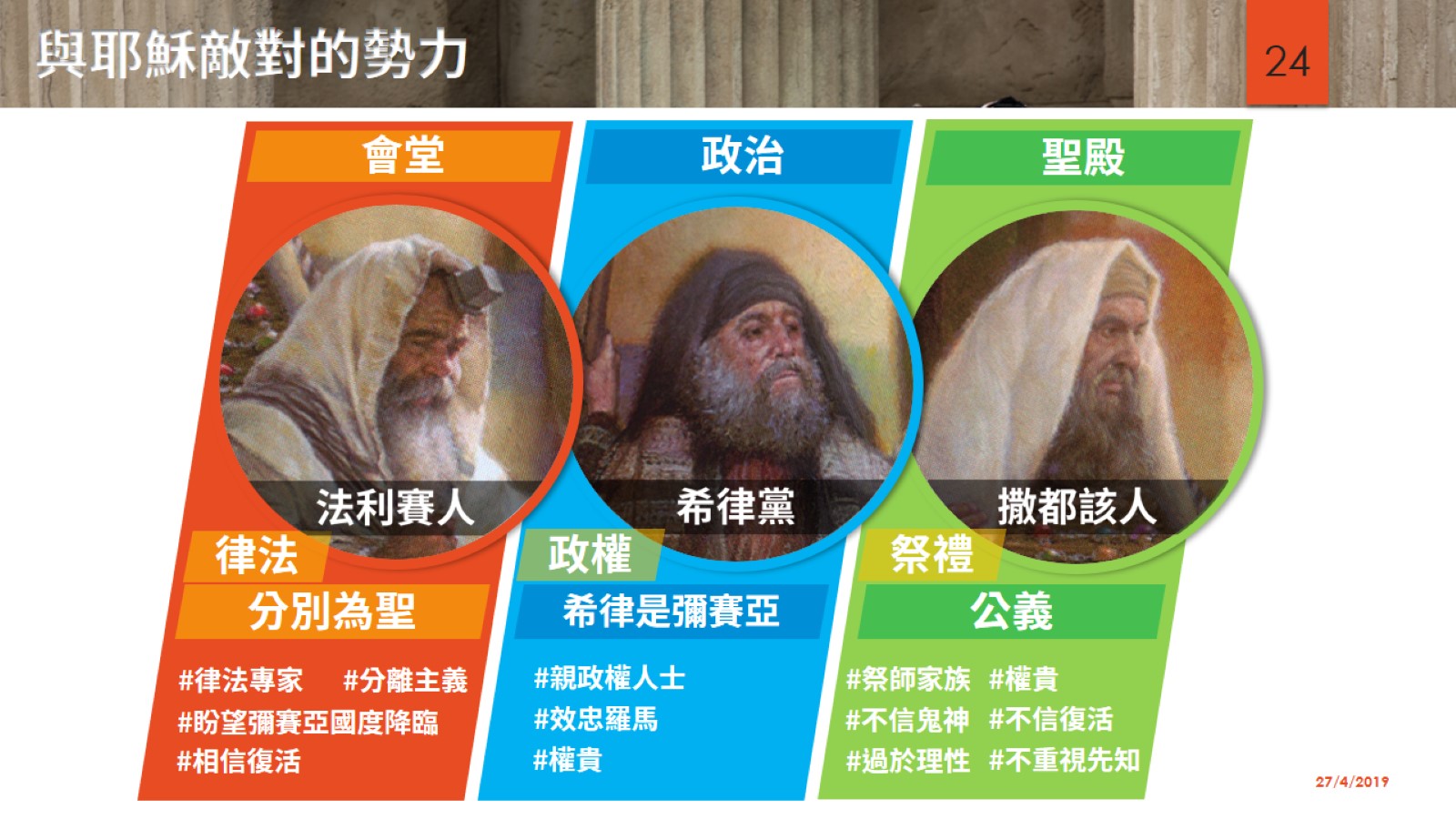 與耶穌敵對的勢力
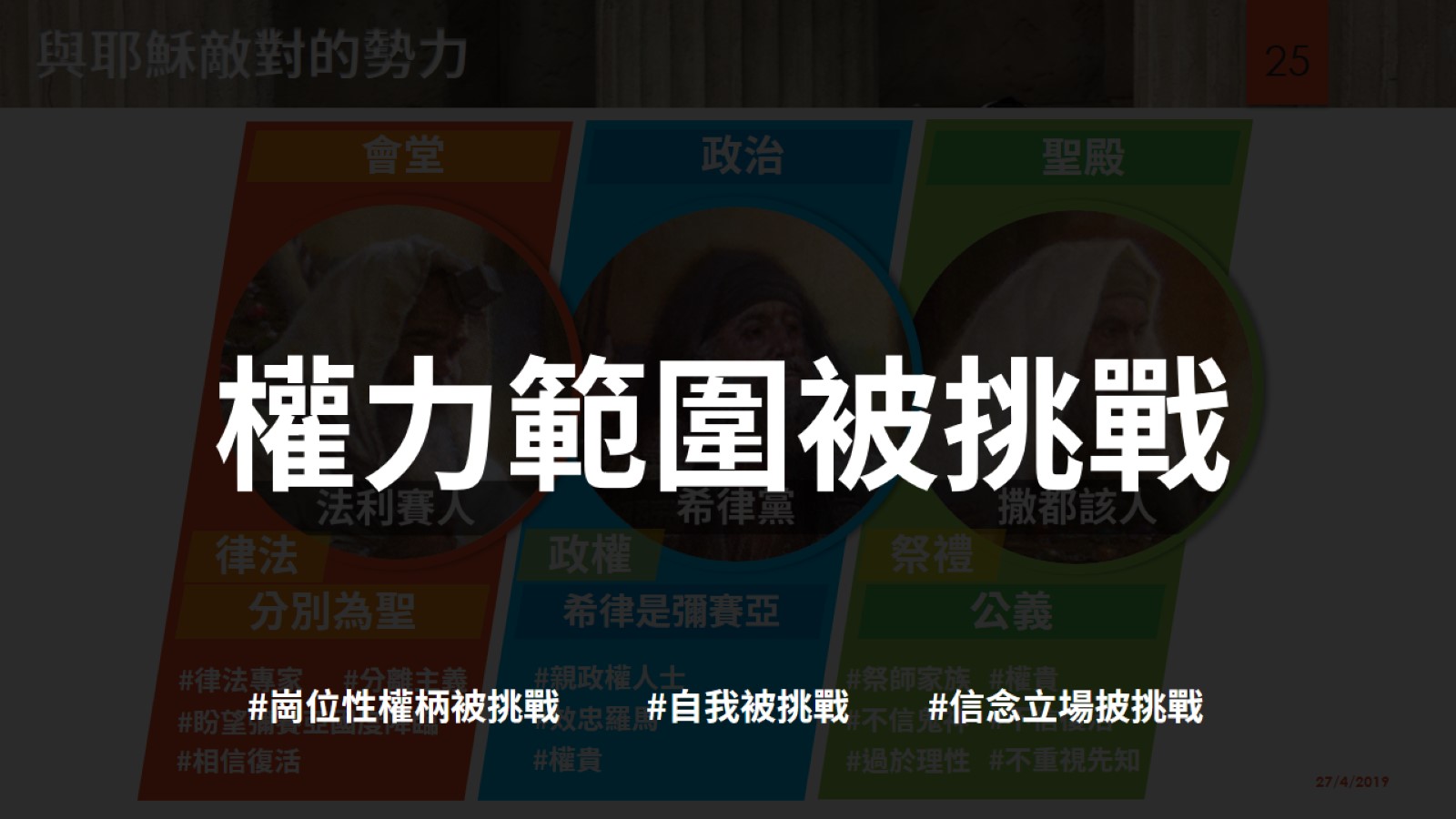 與耶穌敵對的勢力
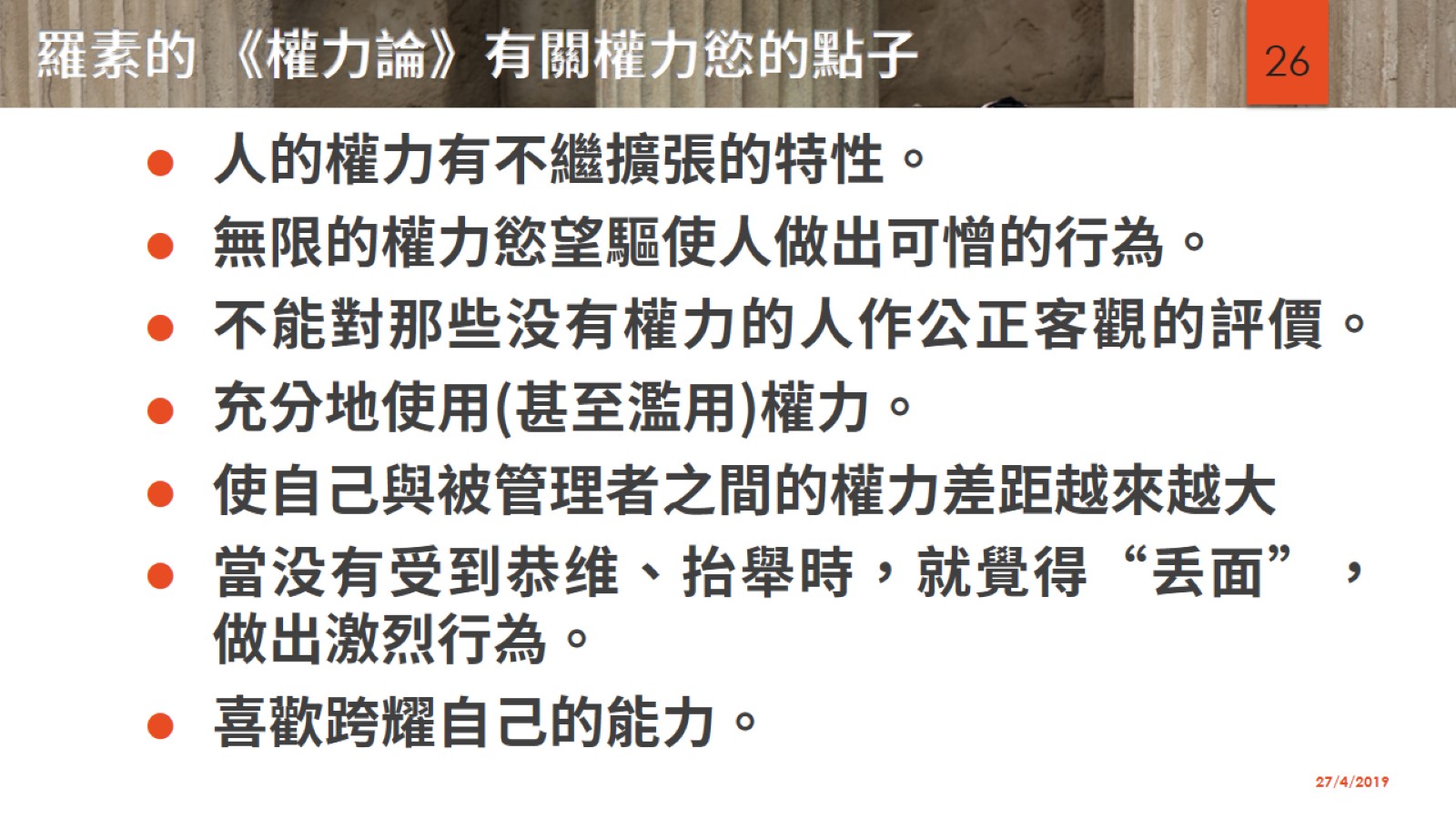 羅素的 《權力論》有關權力慾的點子
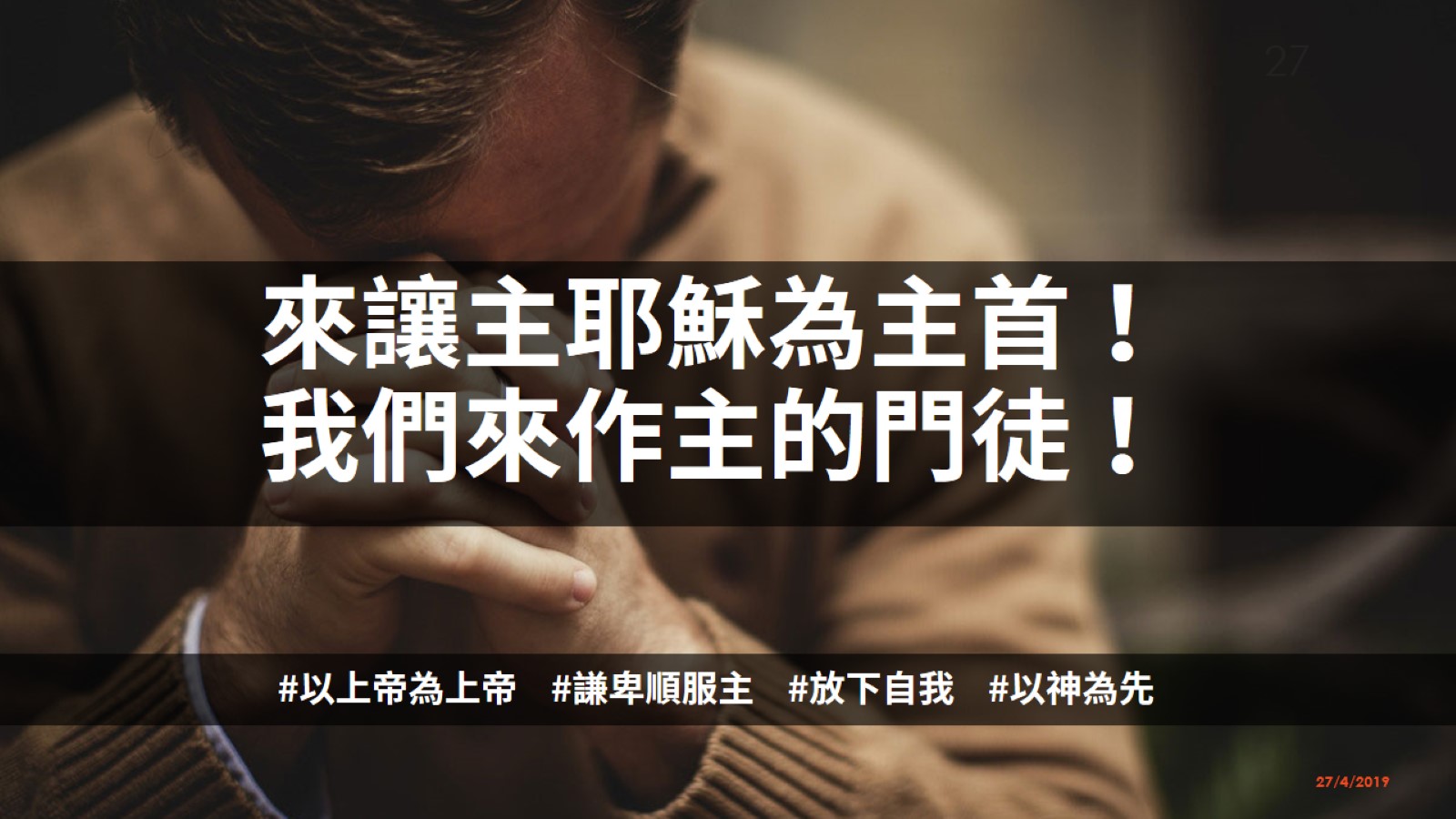 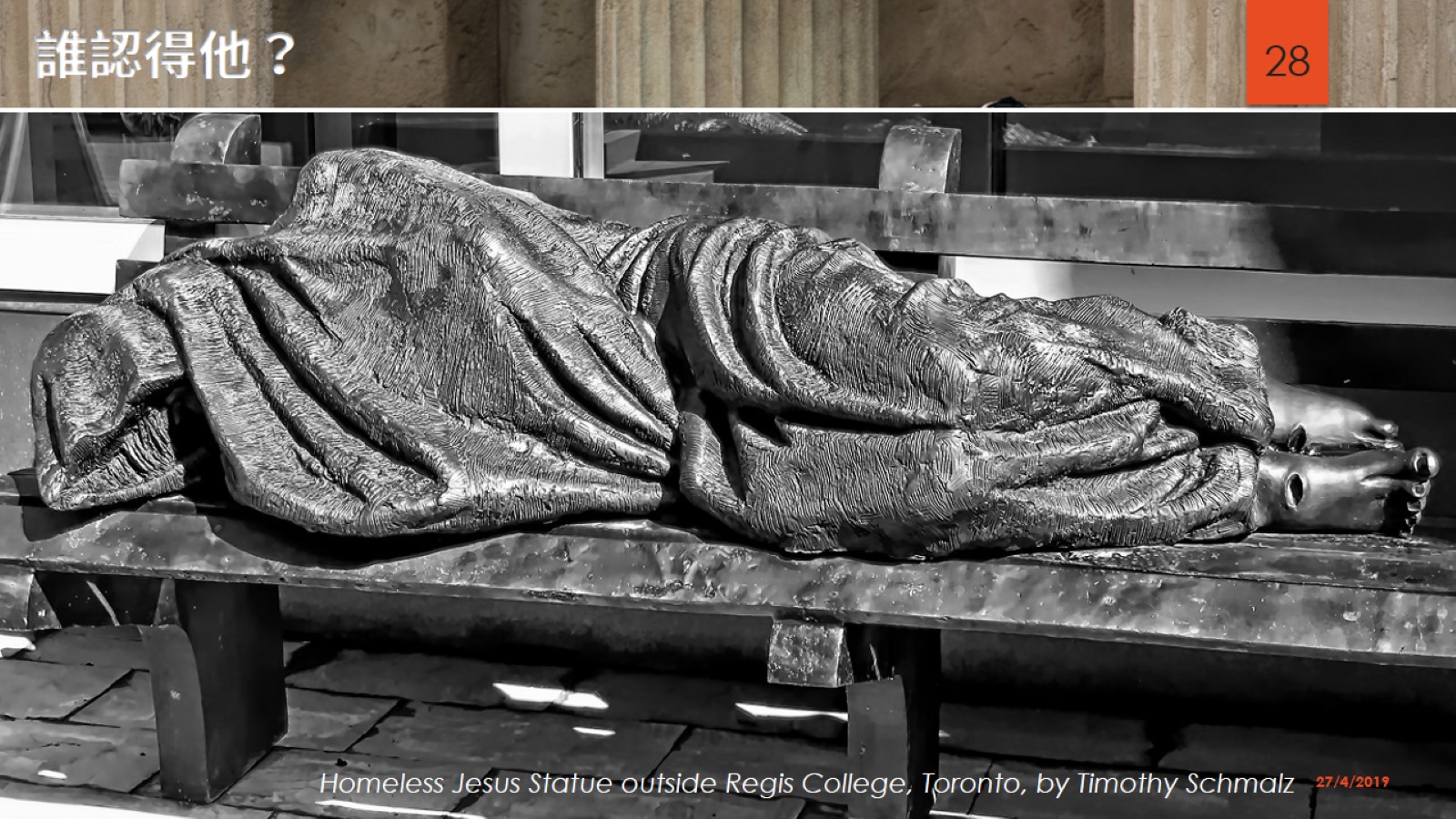 誰認得他？
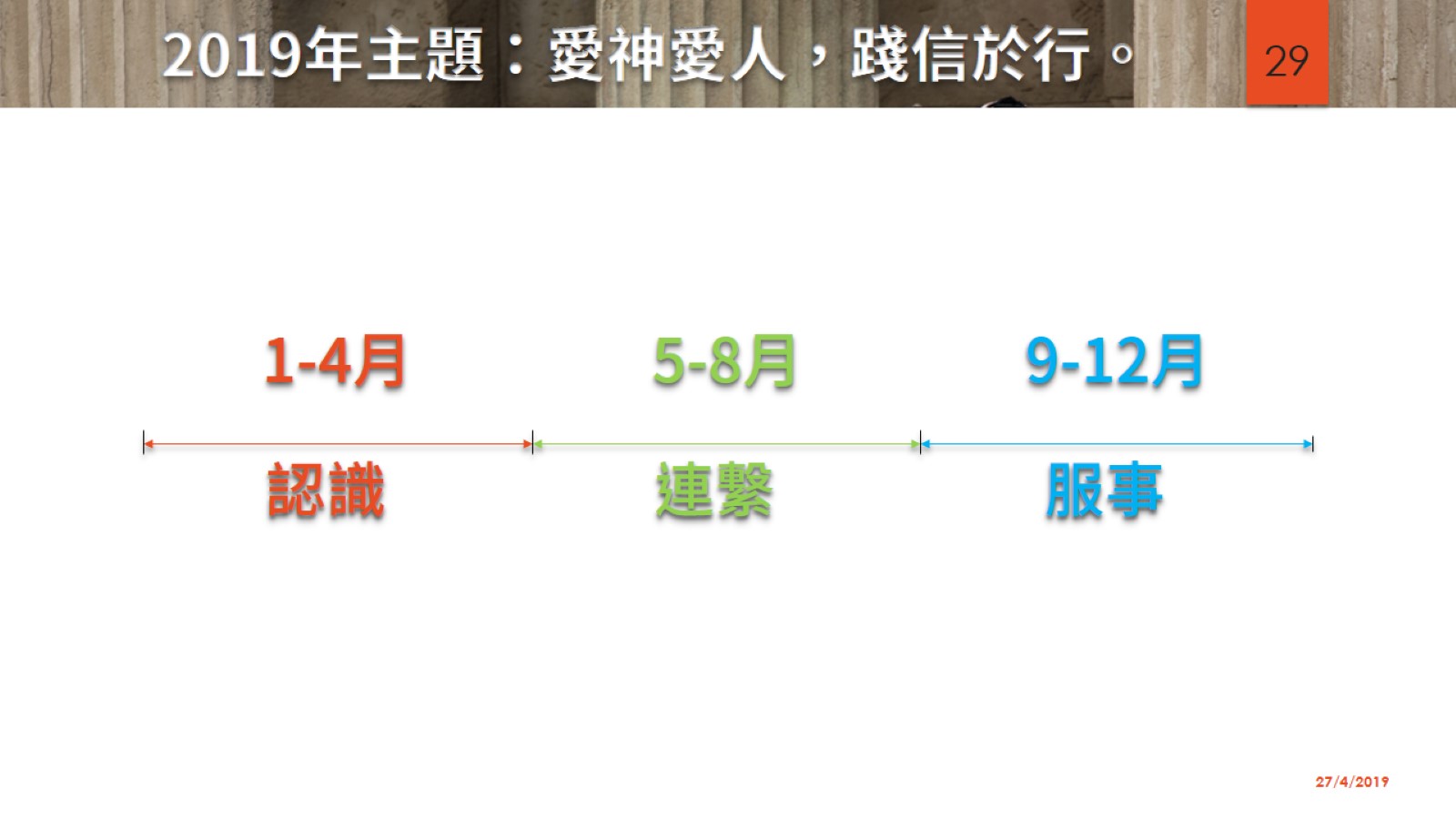 2019年主題：愛神愛人，踐信於行。
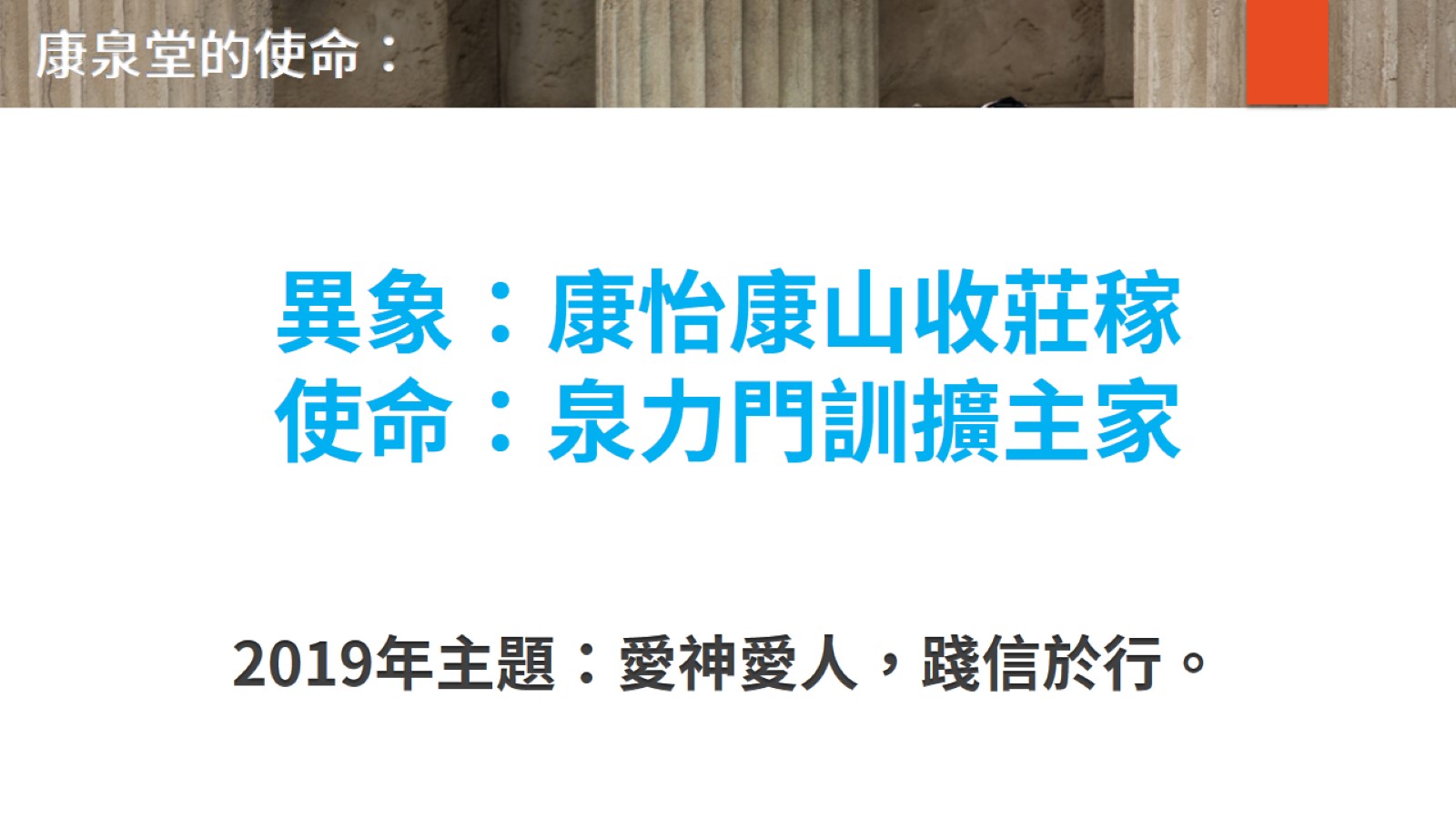 康泉堂的使命：
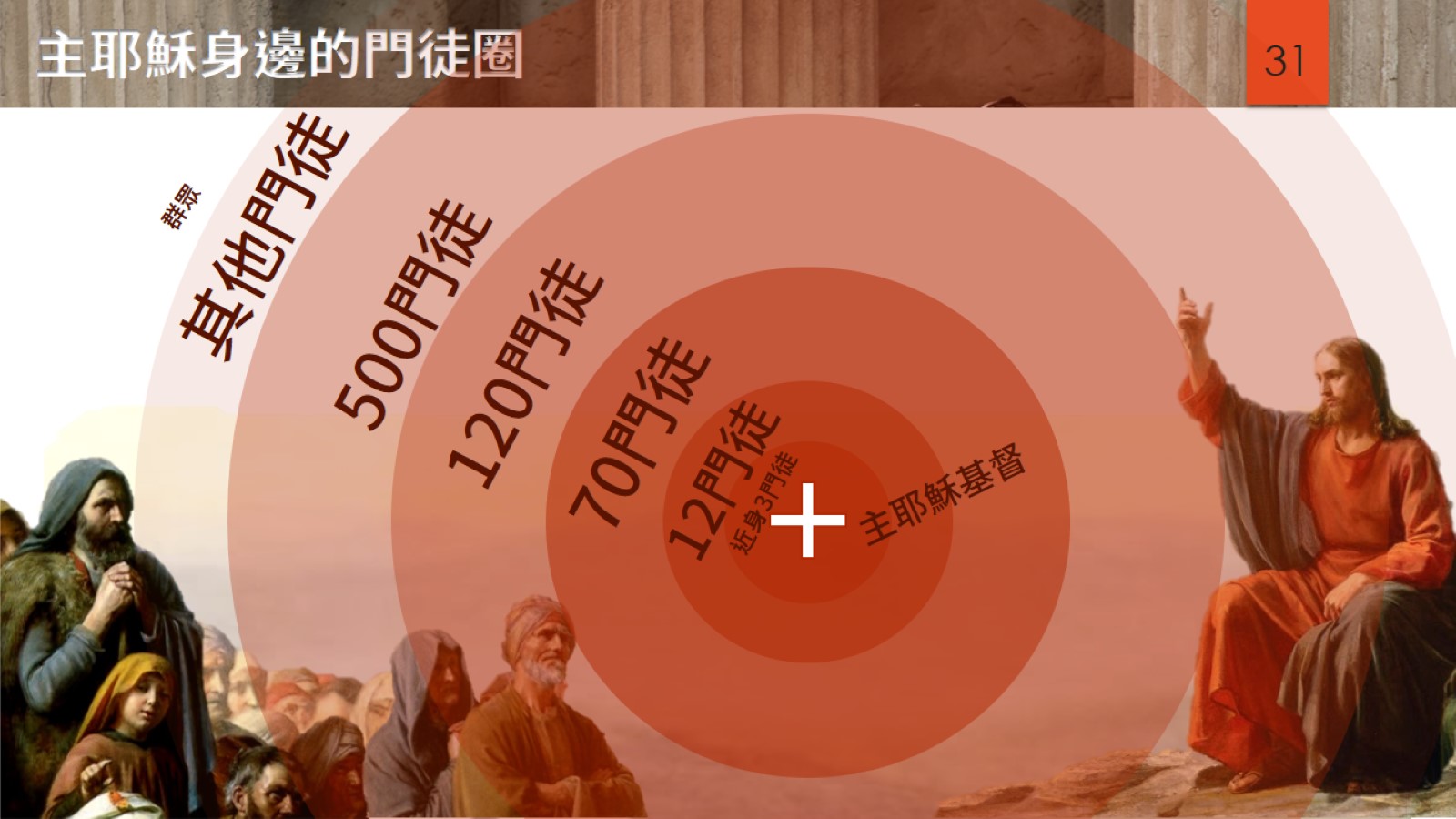 主耶穌身邊的門徒圈